Sivrihisar Eğitim Kültür ve Dayanışma Vakfı
       2 0 2 3  Faaliyet Raporu
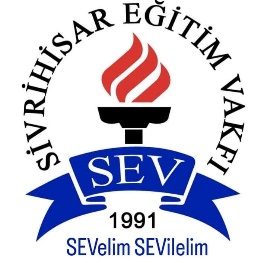 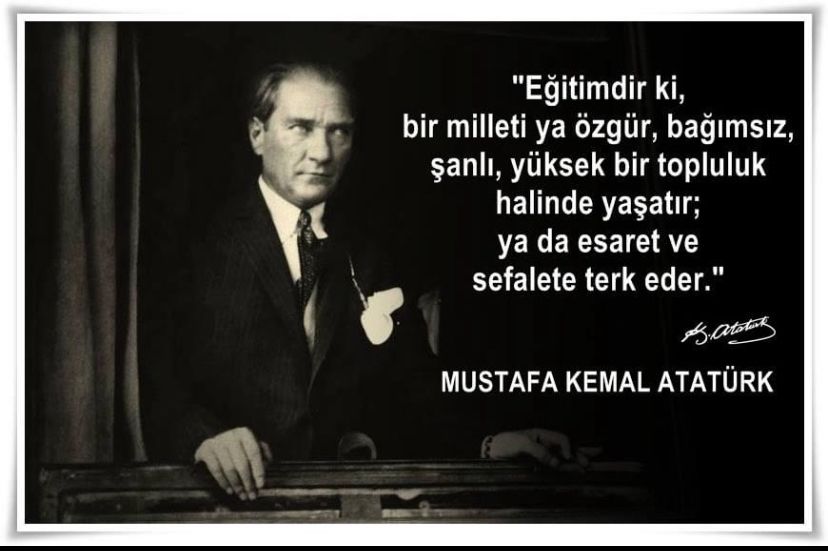 ‘’BÜTÜN ÜMİDİM GENÇLİKTEDİR.’’
Efendiler; 

Vakıfların varoluş esprisi göz önüne alınınca; bunun dinî müesseseler ile beraber hizmet ve sosyal dayanışmayı hedeflediği ortaya çıkar. 

MUSTAFA KEMAL  ATATÜRK
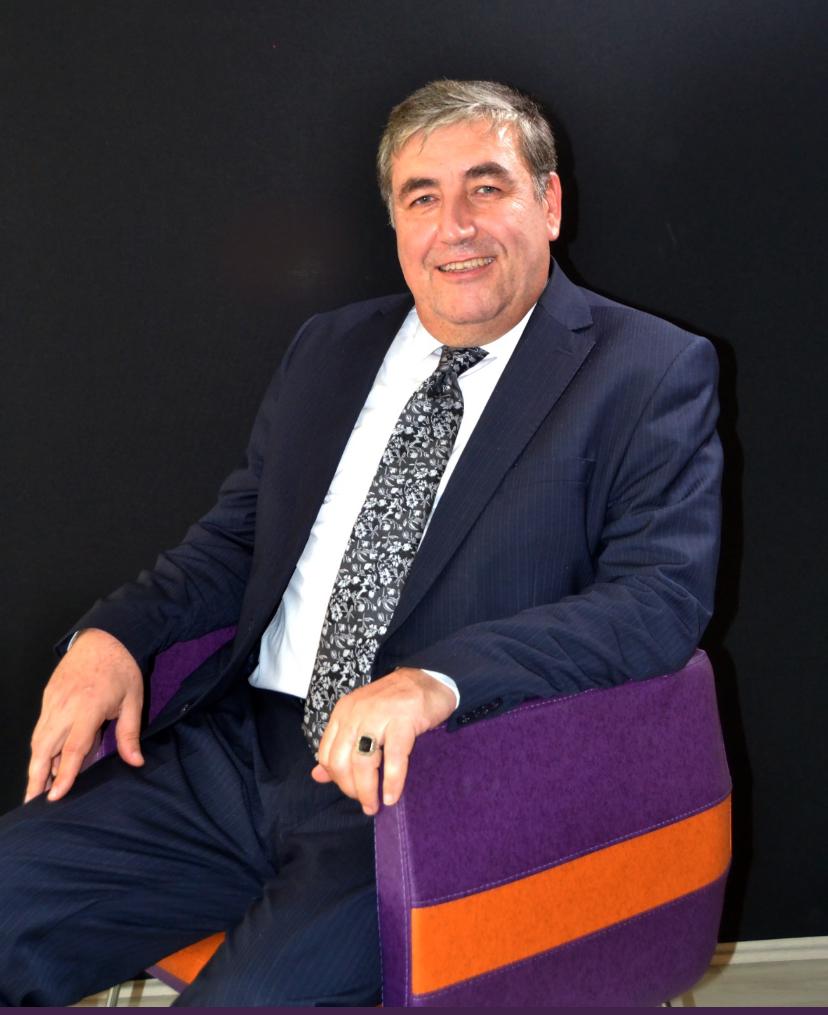 Bekir kalıryönetim kurulu başkanı
YÖNETİM KURULUBAŞKANININ MESAJI
Büyük SEV vakfı ailem,
Kurucularımız bundan tam 33 yıl önce 48 iş insanı, öğretim üyesi ve aydın kişiyle birlikte temellerini attığı SEV gençlerimizin eğitimine destek olma, hemşerilerimiz arasında birlik ve beraberlik dayanışma oluşturma, kadim ilçemiz Sivrihisar’ımızın kültürüne sahip olmak adına kurduğu vakfımız bir yılı daha başarı ile tamamlamıştır.
2023 sonu itibariyle 33 yıldır eğitime katkıda bulunmak amacıyla sürdürdüğümüz bu yolculuk verdiğimiz eğitim bursu sayısı 2007 bursiyere ulaşmıştır. Önümüzdeki dönemde yine gençlerimizin Cumhuriyet ilke ve değerlerine bağlı, özgüven sahibi, düşünen ve sorgulayan bireyler olarak yetişmelerine katkıda bulunacak eğitim desteğini sağlamak amacı doğrultusunda çalışmalarımızı arttırmaya büyük bir gayretle devam edeceğiz.
Vakıf olarak 2023 yılını başarılı bir şekilde tamamlamış bulunmaktayız. Gerek üye sayımızın artışı gerekse bilanço büyüklüğümüzün artmış olması mutluluk vericidir.
Vakfımız Eskişehir ilimizde en etkin vakıflardan biri konumuna gelmiştir.
Burs verdiğimiz öğrenci sayımız 2023-2024 yılında 142 sayısına ulaşmıştır.Eğitim bursumuz 2000-2001 yılında 17 hayırsever bağış ile 27 öğrencimiz ile başlamıştı bugün toplamda 2007 öğrencimize burs vermiş bulunmaktayız.SİZLERİN SAYESİNDE. Burs tahsislerini beş kişiden oluşan komisyon üyeleri ile belirliyoruz.Açık, net, şeffaf, doğru gerçek ihiyaç sahibi öğrencilerimize burs tahsisi yapıyoruz.Hiç bir kimsenin aklında en ufak bir şüphe oluşmasını istemiyoruz.

ARTIK GELENEKSELLEŞTİRDİĞİMİZ sosyal sorumluluk projeleri kapsamında ramazan ayında Sivrihisar ve Eskişehir’de ihtiyaç sahibi hemşerilerimize bize emanet edilen bağışları ulaştırdık. Bu ramazan ayında rekor denebilecek anlamlı bir tutar vakfımıza bağışlanmıştır.

Sivrihisar’da okuyan öğrencilerimize ÖĞRENCİLERİMİZ ÜŞÜMESİN kampanyası her yıl aralık ayında gelenekselleşmiş hale dönüştü. Bu sene de okul müdürlerinden aldığımız ihtiyaç sahibi öğrencilerimizin kışlık bot ve mont ihtiyaçlarını karşıladık.

Vakfımızın yıllardır devam eden cenazelere, düğünlere, işyeri açılışlarına gönderdiği ÇELENK HİZMETİ 2023  yılında da devam edilmiştir. Genel giderlerimizin bir kısmı çelenk gelirlerinden karşılamak amacındayız. Bu hizmeti sürdürebilmek için üyelerimiz ve hemşerilerimizden daha çok vakfımızı talep etmelerini bekliyoruz. Maalesef yeterli talep olmamak da gelir beklerken giderlerimiz artırmaktadır. 

         

.
Bir hususta siz değerli mütevelli üyelerimizden destek rica ediyorum.Vakfımızın üye sayısını artırmak zorundayız.Bu anlamda vakfımızı, yaptıklarımızı, en iyi bilen sizlersiniz. Sizlerden tanıdıklarınıza vakfımızı anlatarak bilgilendirmenizi üye sayımızı artırmak zorunluluk haline dönüşmüştür. Her üyemizden en az bir üye vakfımıza üye yapmasını rica ediyoruz.

Başta kurucularımız olmak üzere vakfımızı bu günlere getiren kıymetli mütevellilerimize, yönetim kurulumuza, bağışçılarımıza teşekkür eder, ebediyete intikal etmiş kurucularımızı, üyelerimizi, bağışçılarımızı minnet ve rahmetle anarım.

Hayatta olan tüm bağışçılarımıza, vakfımıza emeği geçen herkese ve tüm öğrencilerimize SEV ailesi adına sevgi, saygı ve şükranlarımı sunarım. 

         BEKİR KALIR
Mütevelliler Heyeti Başkanı
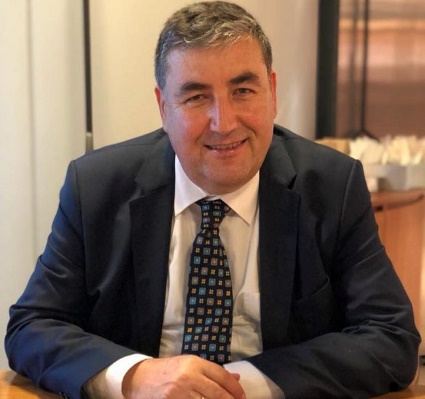 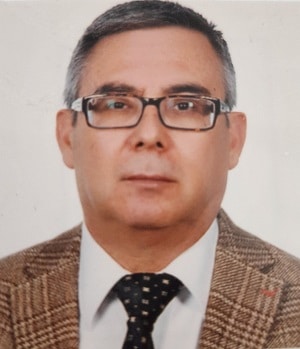 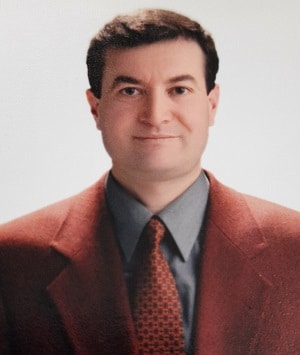 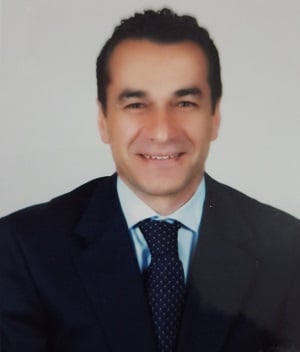 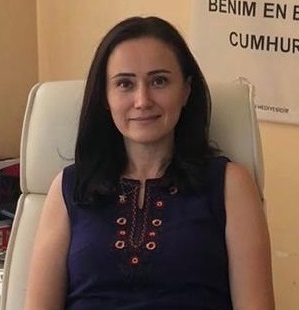 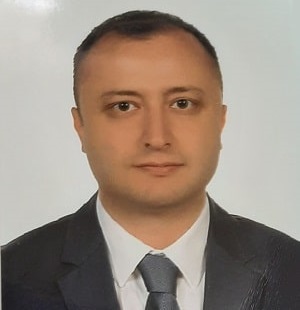 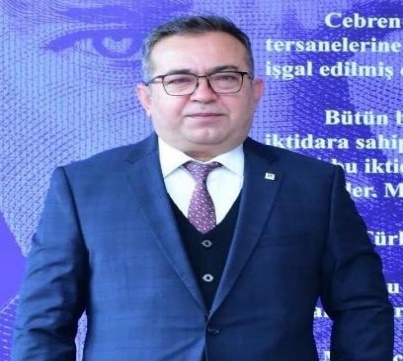 11.DÖNEM DENETİM KURULU2021-2024
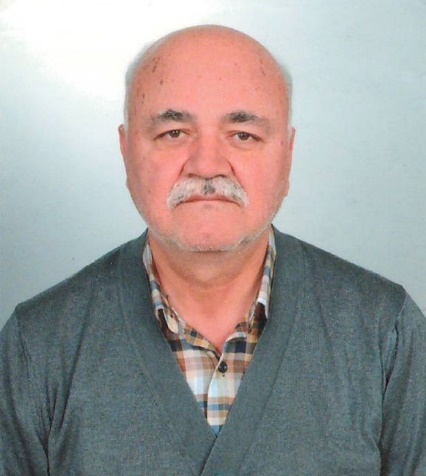 FAHRİ CEYLAN
                                                                              BAŞKAN
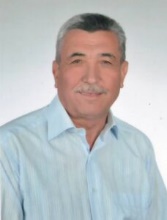 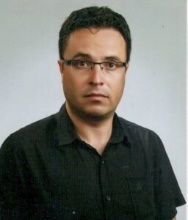 AHMET EMEL                                                                       KADİR TOMBAKTEPE
                    ÜYE                                                                                            ÜYE
SEV’İN kurucuları
h. Atilla şamdan                           GÜRKÖK YÜZÜGÜLLÜ                                   muzaffer kozanlıoğlu
Mehmet inci                                    YAVUZ BESLER                                              muzaffer yalçın çamoğlu
Mehmet ali görener                   HAMDİ ÇINGIR                                               muzaffer yastıkçı
güleser benuğur                        HAMDİ YAŞAR ÖZGENECİ                           Nilgün keskiner
ali Bülent altın                             İBRAHİM YAZICIOĞLU                                  Necdet visalettin sönmez
Adnan Erdoğdu                            İHSAN SARIKARDAŞOĞLU                          niyazi irfan Ünver 
AKIN ÇAMOĞLU                                imdat kara                                                   orhan keskin
ATA GÜRBÜZ ÇÖRTOĞLU                kazım emre atışkan                                  özkan bulgu
BEKİR EKREM BALCILAR                latıfe berrin erbay                                 Süleyman sırrı eroğlu
SIDIKA BEYHAN DÜMREK               Mehmet hatayi erdemgil                        şan özalp
BURHANETTİN ERBAY                    Mehmet erkan besler                            ünal akkoyun
ERDAL TABAK                                  merih mustafa Usluer                            yaşar özgül
EROL TEZGÖREN                            mustafa Akkoyun                                      yavuz gülerce
ERSOY CANKÜYER                         mustafa barış                                             Mehmet kamil biçerli
FATMA NİLGÜN KUTLU                    mustafa kıdan                                             m. Hamdi sarıkardaşoğlu
GÜRBÜZ DURUL                              Mithat yüzügüllü                                      hüseyin taşar
Kurucu ve Onursal başkanımız                                          atilla şamdan
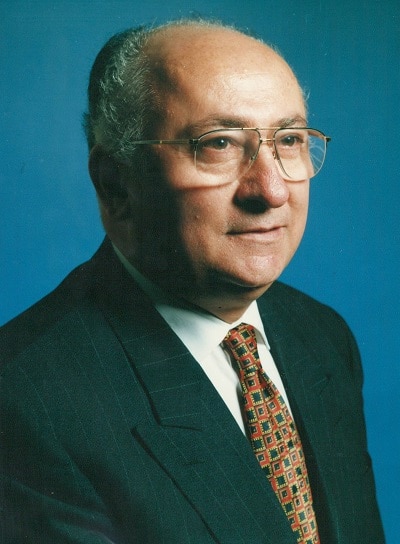 EĞİTİM İÇİN BİR VAKIF DOĞUYOR
Sivrihisar eğitim vakfı onursal başkan Atila Şamdan’ın önderliğinde   48    hayırsever tarafından 1991 yılında kuruldu.
HEDEFLER
Başarılı ve maddi desteğe ihtiyaç duyan daha çok öğrenciye burs vermek
Kız öğrencilerin sayısını arttırmak
Burs tutarını yükseltmek
Sosyal sorumluluk projelerine destek vermek 
33 YILDA BAŞARDIKLARIMIZ
2007 öğrenciye burs desteği
51 lise öğrencisine burs desteği 
SEV Muzaffer Demir Anadolu Lisesi
Sivrihisar'la ilgili pek çok Kültür yayınlarımız
SEV’İ SEV YAPAN DEĞERLER
MİSYON
SEV Sivrihisar halkının sivil toplumcu, kent kültürünü geliştirmek amacıyla, tarih, kültür, eğitim ve sosyal içerikli düşünsel ve sanatsal alanlarda çalışmalar yapar.
 
VİZYON
Sivrihisar’ın tarih, kültür, eğitim ve sosyal gelişiminin öncü ve güçlü bir sivil toplum kuruluşu olmak.
 
İLKELER
Eğitimin her dalında etkili ve kalıcı çalışmalar sergilemek,
Her yıl ihtiyaç sahibi başarılı üniversite öğrencilerine burs yardımında bulunmak,
Kültürümüzün dünü ve bu gününü tanımak ve tanıtmak,
Kültürümüze sahip çıkıp, zenginliğini korumak,
Yöre tarihini tanımak ve tanıtmak
Sivrihisar’a özgü coğrafyayı korumak,
Yöremizde yetişen ünlülere sahip çıkıp, onların en üst düzeyde tanıtımını yapmak,
Sivil toplum örgütleriyle birlik, beraberlik sağlayıp, tayin edilen hedefe ulaşmak,
Yöremizin özellikle el sanatlarına ilgili ve saygılı olmak, onları günümüze taşımak,
Özellikle bağcılığı canlandırmak ve onun ürünlerini en üst düzeyde değerlendirmek.
VAKFIN AMACI
A) Türk milli eğitim ve öğretimine katkıda bulunmak,
B) Okul öncesi ve okuma çağına gelmiş öğrencilerin her türlü çağdaş eğitim, öğretim ve sosyal ihtiyaçlarının karşılanmasında; başta Sivrihisar kökenli, yetenekli fakat sınırlı imkanları olan öğrencileri kontenjan kullandırtmak suretiyle yardımda bulunmak,
C) Vakfa yapılacak özel bağış ve vasiyetlerle elde edilecek gelirlerden okula hazırlık, ilk, orta ve üniversite öğrenimi ile ilgili okul, yurt, lojman, sağlık, sosyal ve spor tesisleri yapmak,
D) Yurt içi ve yurt dışına yayılmış bulunan tüm hemşeriler arasında karşılıklı yardım ve sosyal dayanışmayı sağlamak amacıyla toplantılar düzenleyerek; Atatürk ilkelerine bağlı manevi ve milli değerlerine saygılı bir toplum oluşturulmasına katkıda bulunmak,
E) Yörenin, kendine özgü kültürel, etnografik, geleneksel değerlerini araştırarak gelecek kuşaklara intikalini sağlayıcı ve tanıtıcı faaliyetlerde bulunmaktır.
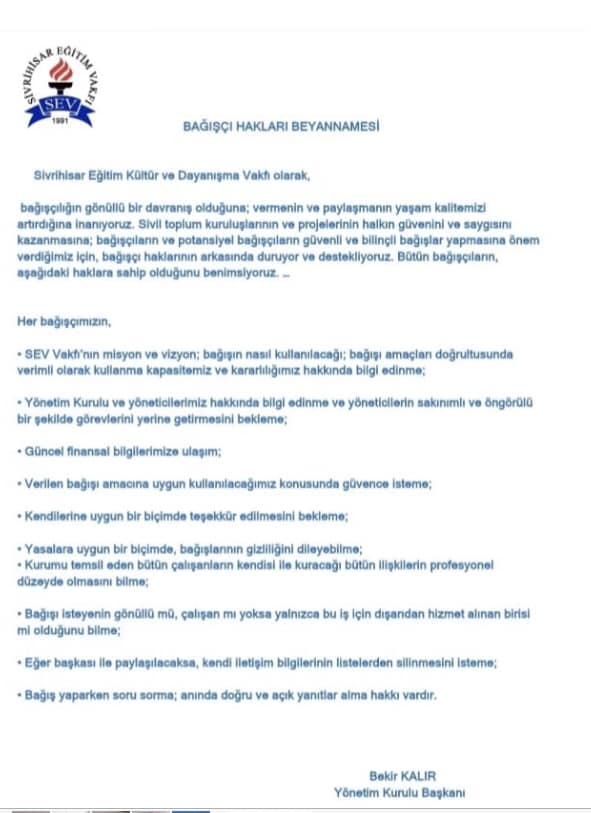 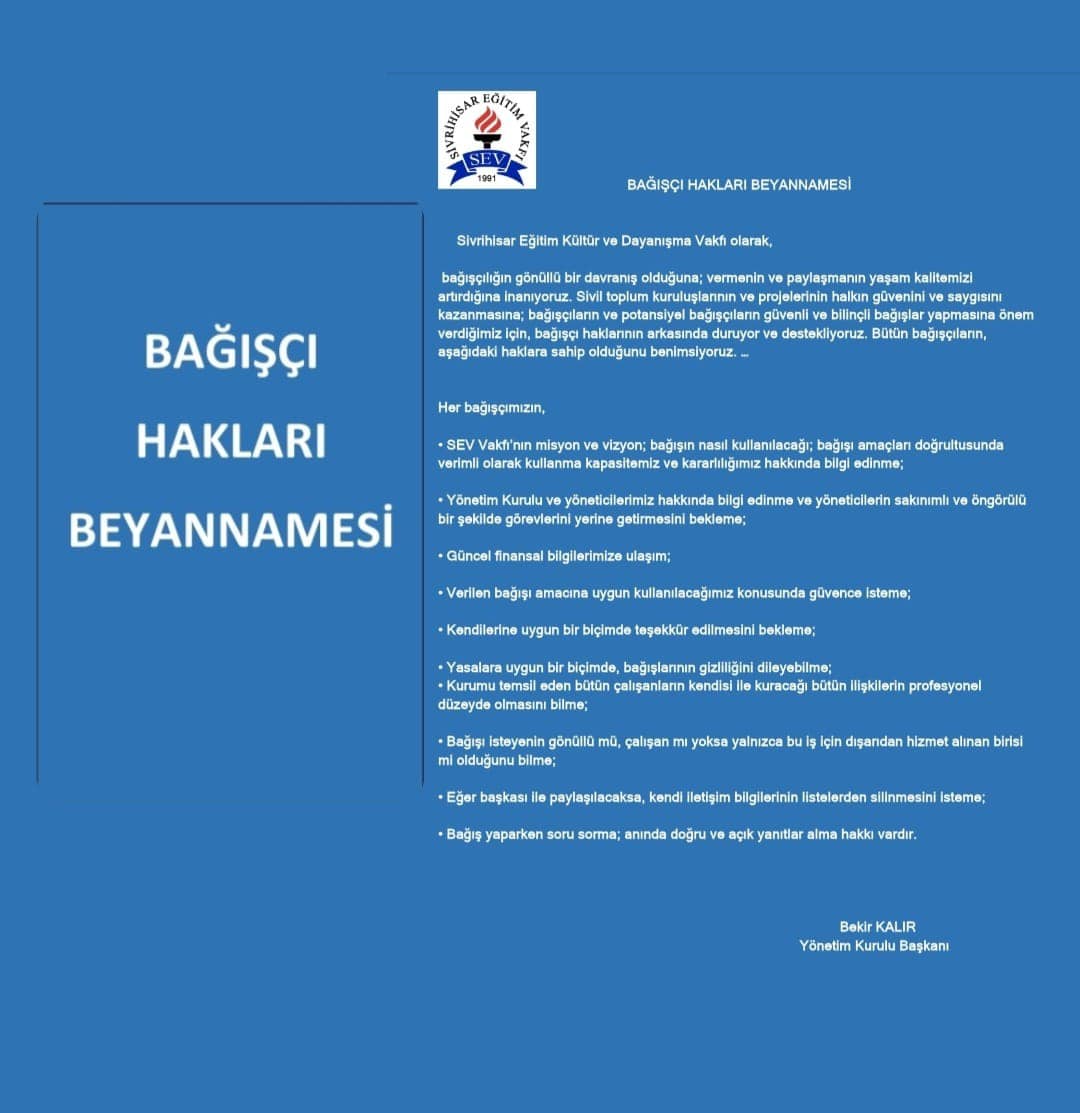 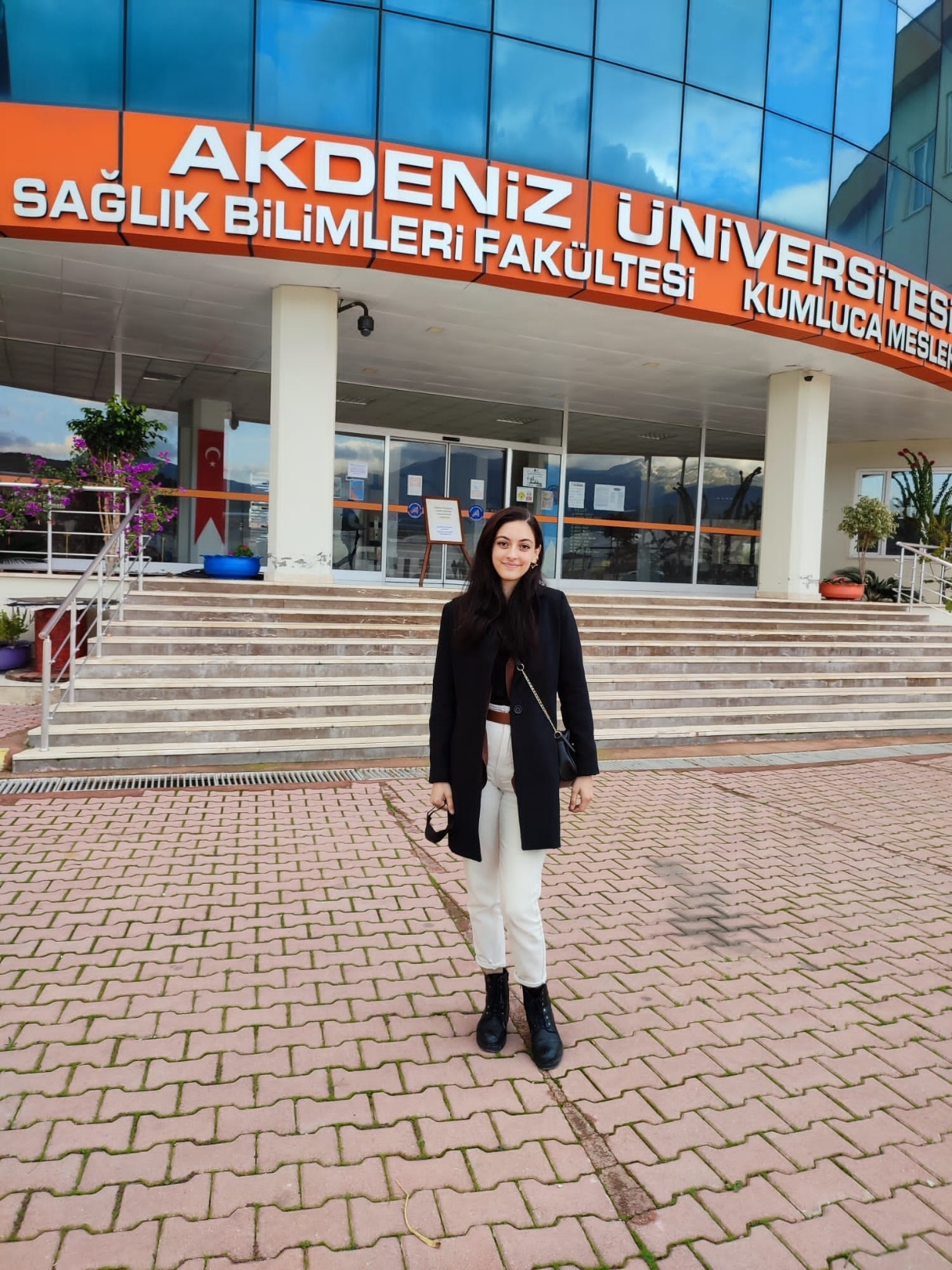 Sev kaynakları
Hibe yoluyla yapılan bağışlar
Vasiyet yoluyla yapılan bağışlar
SEV Çelenkleri
Şahıs ve kurum bağışları
Düzenlenen şehir dışı turları
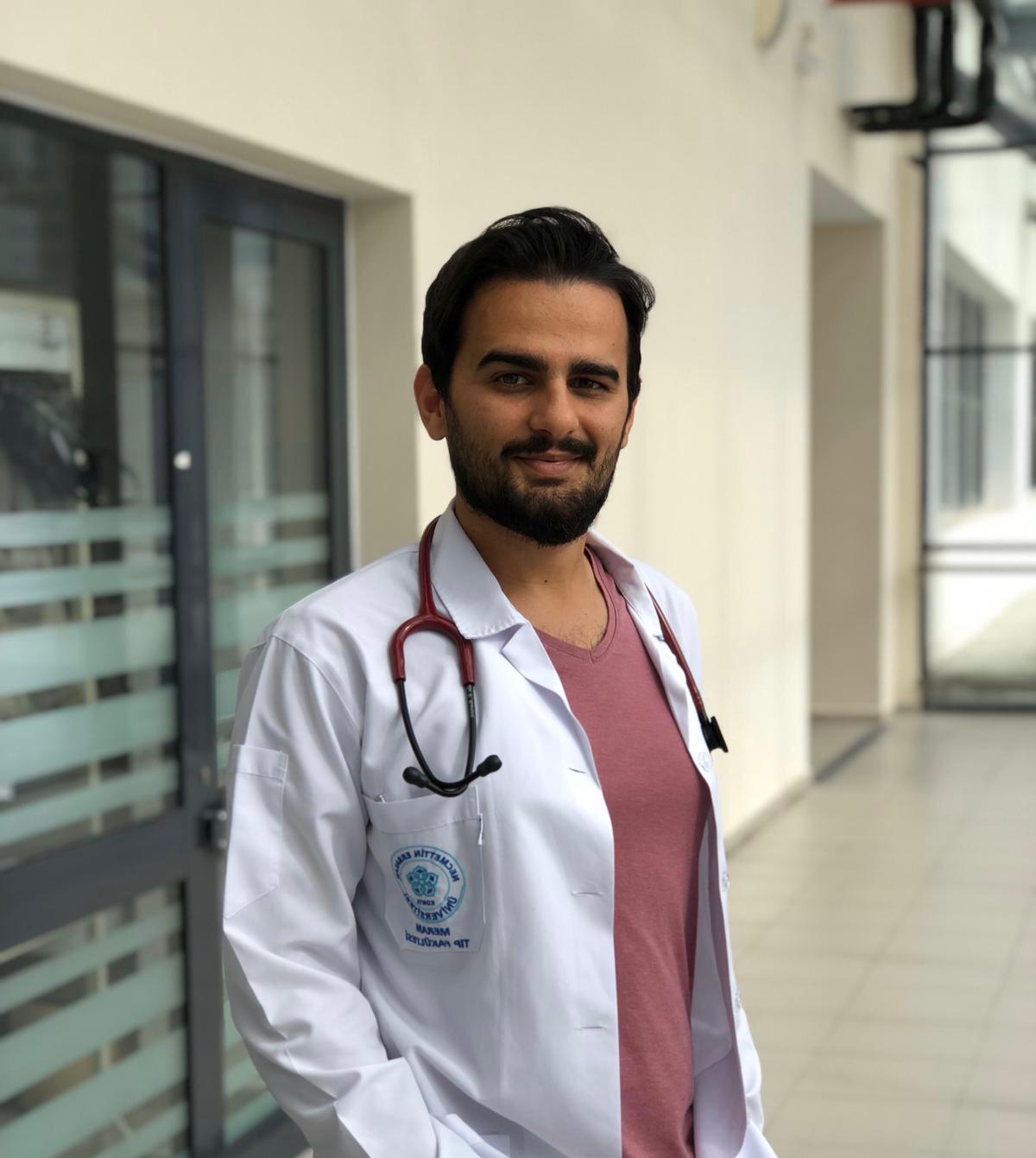 BURSLARIMIZ
Yurt içi burslar
Yüksek Lisans Bursu 
Lisans bursu 
Lise bursu
BURSİYERLERİMİZİN OKUL VE BÖLÜMLERİ
TIP FAKÜLTESİ                                          HACETTEPE ÜNİVERSİTESİ
TIP FAKÜLTESİ                                          SÜTÇÜ İMAM ÜNİVERSİTESİ
TIP FAKÜLTESİ                                          ABANT İZZET BAYSAL ÜNİVERSİTESİ 
TIP FAKÜLTESİ                                          ANKARA ÜNİVERSİTESİ
TIP FAKÜLTESİ                                          BÜLENT ECEVİT ÜNİVERSİTESİ
TIP FAKÜLTESİ                                           HİTİT ÜNİVERSİTESİ
TIP FAKÜLTESİ                                           KOCAELİ ÜNİVERSİTESİ
TIP FAKÜLTESİ                                          SELÇUK ÜNİVERSİTESİ 
TIP FAKÜLTESİ                                           ACIBADEM ÜNİVERSİTESİ
TIP FAKÜLTESİ                                           İSTANBUL ÜNİVERSİTESİ 
TIP FAKÜLTESİ                                           SITKI KOÇMAN ÜNİVERSİTESİ 
TIP FAKÜLTESİ                                           SÜLEYMAN DEMİREL ÜNİVERSİTESİ
TIP FAKÜLTESİ 			         GAZİ ÜNİVERSİTESİ 
TIP FAKÜLTESİ                                           RECEP TAYYİP ERDOĞAN ÜNİVERSİTESİ
TIP FAKÜLTESİ                                           SAĞLIK BİLİMLERİ ÜNİVERSİTESİ
TIP FAKÜLTESİ			         AFYONKARAHİSAR SAĞLIK BİLİMLERİ  ÜNİVERSİTESİ
ALMANCA ÖĞRETMENLİĞİ	                                MARMARA ÜNİVERSİTESİ
BEDEN EĞİTİMİ                                                		BOZOK ÜNİVERSİTESİ 
BEDEN EĞİTİMİ		                           		ESKİŞEHİR TEKNİK ÜNİVERSİTESİ
BESLENME VE DİYETİK                                		İZMİR KATİP ÇELEBİ ÜNİVERSİTESİ
BESLENME VE DİYETİK                                 		ERCİYES ÜNİVERSİTESİ
BİLGİSAYAR ÖĞRETMENLİĞİ	        		ANADOLU ÜNİVERSİTESİ
BİLGİSAYAR MÜHENDİSLİĞİ                            	KIBRIS ORTA DOĞU TEKNİK ÜNİVERSİTESİ
BİLGİSAYAR  MÜHENDİSLİĞİ                          		İSTANBUL ÜNİVERSİTESİ 
BİLGİSAYAR MÜHENDİSLİĞİ                           		GEBZE TEKNİK ÜNİVERSİTESİ
BİLGİSAYAR MÜHENDİSLİĞİ 	          		BARTIN ÜNİVERSİTESİ
BİLGİSAYAR PROGRAMCILIĞI	       		KOCATEPE ÜNİVERSİTESİ
BİYOLOJİ                                                         		ORTA DOĞU TEKNİK ÜNİVERSİTESİ
BİLGİ VE BELGE YÖNETİMİ 	          		KASTAMONU ÜNİVERSİTESİ			            
BİYOTEKNOLOJİ                                                	AKDENİZ ÜNİVERSİTESİ
BİYOMEDİKAL MÜHENDİSLİĞİ                       		ANKARA ÜNİVERSİTESİ 
BİYOSİSTEM MÜHENDİSLİĞİ                      		ULUDAĞ ÜNİVERSİTESİ 
BÜRO YÖNETİMİ			         	KÜTAHYA SOSYAL BİLİMLER MYO
BÜRO YÖNETİMİ		                       	 SAKARYA ÜNİVERSİTESİ
DİŞ HEKİMLİĞİ			            		 GİRESUN ÜNİVERSİTESİ
DİŞ HEKİMLİĞİ                                          	                 ORDU ÜNİVERSİTESİ 
DİŞ HEKİMLİĞİ			            		 KÜTAHYA SAĞLIK BİLİMLERİ ÜNİVERSİTESİ
DİŞ HEKİMLİĞİ			            		  ANKARA ÜNİVERSİTESİ
DİL VE KONUŞMA TERAPİSİ			  BAKIRÇAY ÜNİVERSİTESİ
EBELİK                                                       		 ÇANAKKALE 18MART ÜNİVERSİTESİ 
EDEBİYAT                               	     	                 AFYON KOCATEPE ÜNİVERSİTESİ
EDEBİYAT			          		 EGE ÜNİVERSİTESİ
ECZACILIK                                                  		 HACETTEPE ÜNİVERSİTESİ 
ELEKTRİK ELEKTRONİK MÜH                   		 BOĞAZİÇİ ÜNİVERSİTESİ
ELEKTRİK ELEKTRONİK MÜH                   		SITKI KOÇMAN ÜNİVERSİTESİ 
ELEKTRİK ELEKTRONİK MÜH                 		ULUDAĞ ÜNİVERSİTESİ   
ENDÜSTRİ MÜHENDİSLİĞİ                              		SAKARYA ÜNİVERSİTESİ 
ENDÜSTRİ MÜHENDİSLİĞİ	             		DOKUZ EYLÜL ÜNİVERSİTESi
ENDÜSTRİ MÜHENDİSLİĞİ	             		İZMİR BAKIRÇAYÜNİVERSİTESİ
ELEKTRONİK HABERLEŞME MÜH.	   		OF TEKNOLOJİ FAKÜLTESİ
GÖRSEL İLETİŞİM                                   		KADİR HAS ÜNİVERSİTESİ
GASTRONOMİ VE MUTFAK SANAT.	           	               	ATATÜRK ÜNİVERSİTESİ
GAZETECİLİK			 		GİRESUN ÜNİVERSİTESİ
FİZYOTERAPİST                                      	       	GAZİ ÜNİVERSİTESİ
FİZYOTERAPİST				         	SÜLEYMAN DEMİREL ÜNİVERSİTESİ
HAVACILIK ELK. MÜH.                                                    	KOCAELİ ÜNİVERSİTESİ
HAVACILIK ELK.MÜH.			        	TEKNİK ÜNİVERSİTESİ
HEMŞİRELİK			                         	CELAL BAYAR ÜNİVERSİTESİ
HEMŞİRELİK			                        	OSMANGAZİ ÜNİVERSİTESİ
HUKUK                                                    		      	KIRKLARELİ ÜNİVERSİTESİ 
HUKUK                                                    		      	KOÇ ÜNÜVERSİTESİ 
HUKUK                                                     	       	HACETTEPE ÜNİVERSİTESİ 
HUKUK				       	YILDIRIM BEYAZIT ÜNİVERSİTESİ
HUKUK				     	KOÇ ÜNİVERSİTESİ
HUKUK				     	KOCATEPE ÜNİVERSİTESİ
HUKUK				       	ANADOLU ÜNİVERSİTESİ
İNGİLİZCE İKTİSAT                                                        	İSTANBUL ÜNİVERSİTESİ 
İLAHİYAT			           	       	OSMANGAZİ ÜNİVERSİTESİ
İNSAN KAYNAKLARI                                                      	DEMOKRASİ ÜNİVERSİTESİ
İNGİLİZCE MÜTERCİM VE TERCÜMANLIK	      	DUMLUPINAR ÜNİVERSİTESİ
İSTATİSTİK VE BİLGİSAYAR BİLİMLERİ                   	ŞEYH EDEBALİ ÜNİVERSİTESİ
İŞLETME			                     	KOÇ ÜNİVERSİTESİ
İŞLETME				   	MARMARA ÜNİVERSİTESİ
İNGİLİZ DİLİ VE EDEBİYATI                                        	MEHMET AKİF ERSOY ÜNİVERSİTESİ
İNGİLİZCE ÖĞRETMENLİĞİ	                                     	BOZOK ÜNİVERSİTESİ
İNGİLİZCE ÖĞRETMENLİĞİ			   	ADNAN MENDERES ÜNİVERSİTESİ
KAMU YÖNETİMİ                                                        	UŞAK ÜNİVERSİTESİ 
KİMYA                                                                           	ESKİŞEHİR TEKNİK ÜNİVERSİTESİ 
METALURJİ MALZEME MÜHENDİSLİĞİ	    	SITKI KOÇMAN ÜNİVERSİTESİ
MALİYE                                                                        	ULUDAĞ ÜNİVERSİTESİ 
MALİYE			                     	SAKARYA ÜNİVERSİTESİ
MALİYE				    	UŞAK ÜNİVERSİTESİ
MATEMATİK                                                                 	KOCAELİ ÜNİVERSİTESİ 
MİMARLIK			                    	İSTANBUL TEKNİK ÜNİVERSİTESİ
MİMARLIK 			                     	OSMANGAZİ ÜNİVERSİTESİ
MEDYA VE İLETİŞİM                                                     	KATİP ÇELEBİ ÜNİVERSİTESİ 
MEDYA VE İLETİŞİM			     	ON YEDİ EYLÜL ÜNİVERSİTESİ
MAKİNE MÜHENDİSLİĞİ			     	MARMARA ÜNİVERSİTESİ
TÜRK DİLİ VE EDEBİYATI		                   	KOCATEPE ÜNİVERSİTESİ
TÜRK DİLİ VE EDEBİYATI	                                    	OSMANGAZİ ÜNİVERSİTESİ
UÇAK GÖVDE VE MOTOR BAKIMI	                     	ATILIM ÜNİVERSİTESİ
ULUSLAR ARASI İLİŞKİLER                                            	18 MART ÜNİVERSİTESİ
ULUSLAR ARASI İLİŞKİLER                                             	KOÇ ÜNİVERSİTESİ
TARLA BİLGİLERİ 	                                                 BİNGÖL ÜNİVERSİTESİ
TÜRKÇE ÖĞRETMENLİĞİ		                    	TRAKYA ÜNİVERSİTESİ
TARIMSAL BİYOTEKNOLOJİ		                 AKDENİZ ÜNİVERSİTESİ
TURİZM REHBERLİĞİ 				 SELÇUK ÜNİVERSİTESİ
TURİZM REHBERLİĞİ			                 KOCATEPE ÜNİVERSİTESİ
ÖZEL EĞİTİM ÖĞRETMENLİĞİ                                        	SAKARYA ÜNİVERSİTESİ
PSİKOLOJİ                                                                       	 MUĞLA SITKI KOÇMAN ÜNİVERSİTESİ
PSİKOLOJİ 		                                                  BOĞAZİÇİ ÜNİVERSİTESİ
PSİKOLOJİ				                   ALPARSLAN ÜNİVERSİTESİ
REKREASYON			                                  ESKİŞEHİR TEKNİK ÜNİVERSİTESİ
RADYO TELEVİZYON VE SİNEMA		    	 ON SEKİZ MART ÜNİVERSİTESİ
SOSYAL BİLGİLER ÖĞRETMENLİĞİ			UŞAK ÜNİVERSİTESİ
SOSYAL BİLGİLER ÖĞRETMENLİĞİ 	                   	ANADOLU ÜNİVERSİTESİ
SOSYAL HİZMET			              		ŞEYH EDEBALİ ÜNİVERSİTESİ
SOSYAL HİZMET 			            		 KARABÜK ÜNİVERSİTESİ
SPOR YÖNETİCİLİĞİ	                                         		 BOZOK ÜNİVERSİTESİ
SPOR BİLİMLERİ			            		 ONDOKUZ MAYIS ÜNİVERSİTESİ
VETERİNERLİK			              			 MUSTAFA KEMALÜNİVERSİTESİ
VETERİNERLİK		                            		 	ATATÜRK ÜNİVERSİTESİ
YÖNETİM BİLİŞİM SİSTEMLERİ				AKDENİZ ÜNİVERSİTESİ
YAKIN ÇAĞ TARİHİ					OSMANGAZİ ÜNİVERSİTESİ
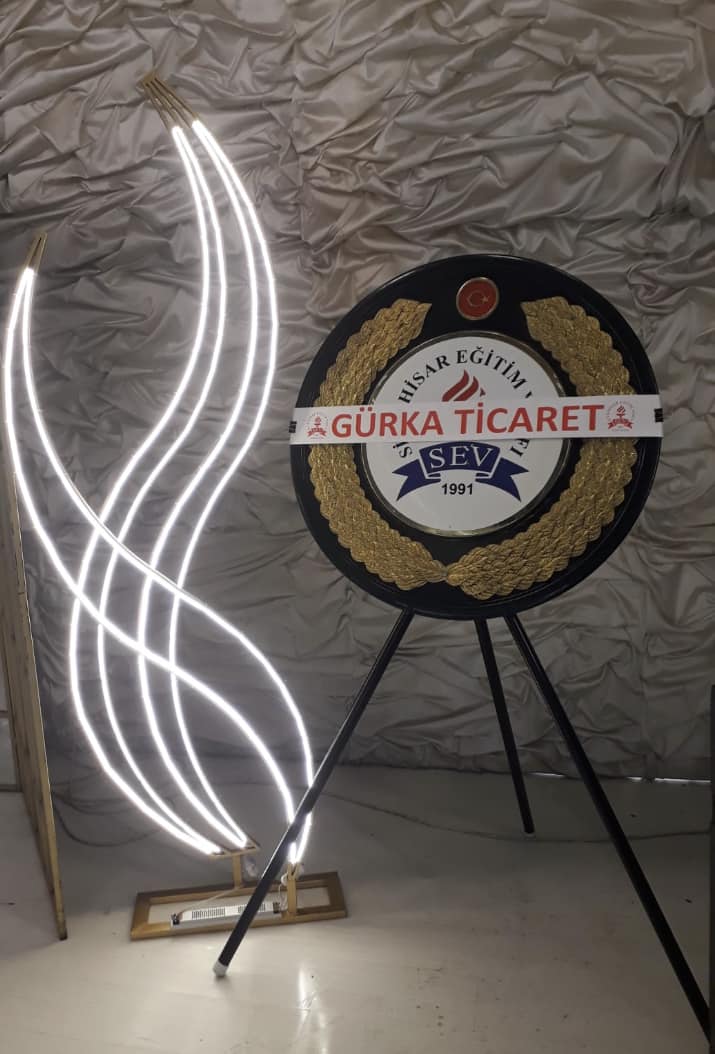 Kaynak geliştirme
Çelenk bağışlarımız
Kaynak geliştirme
ŞEHİRLER ARASI 
GEZİLERİMİZ
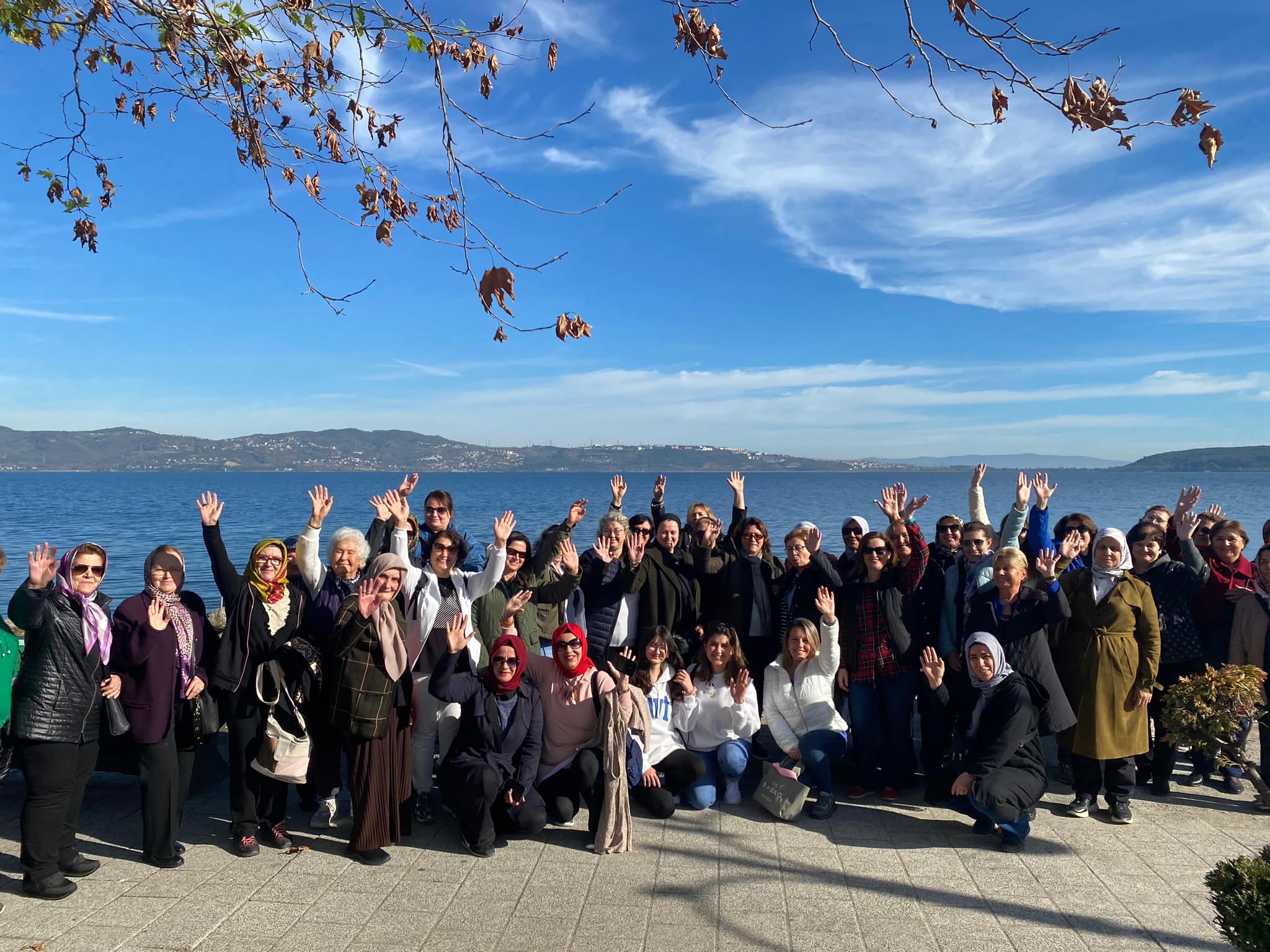 Kaynak geliştirme
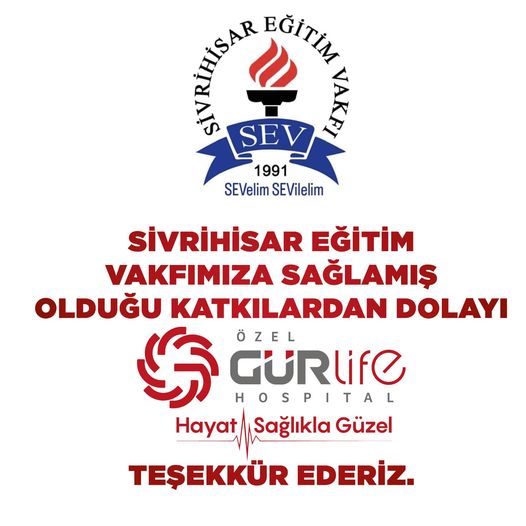 SOSYAL MEDYA DA KURUMLARIN 
	REKLAMINI YAPMA
KÜLTÜR YAYINLARIMIZ
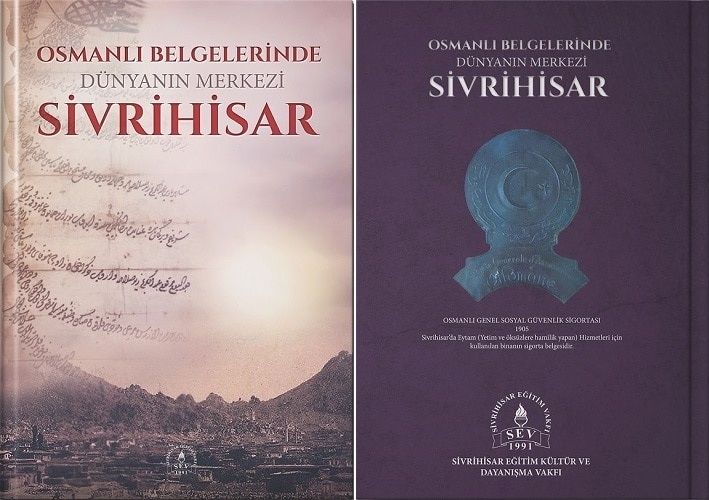 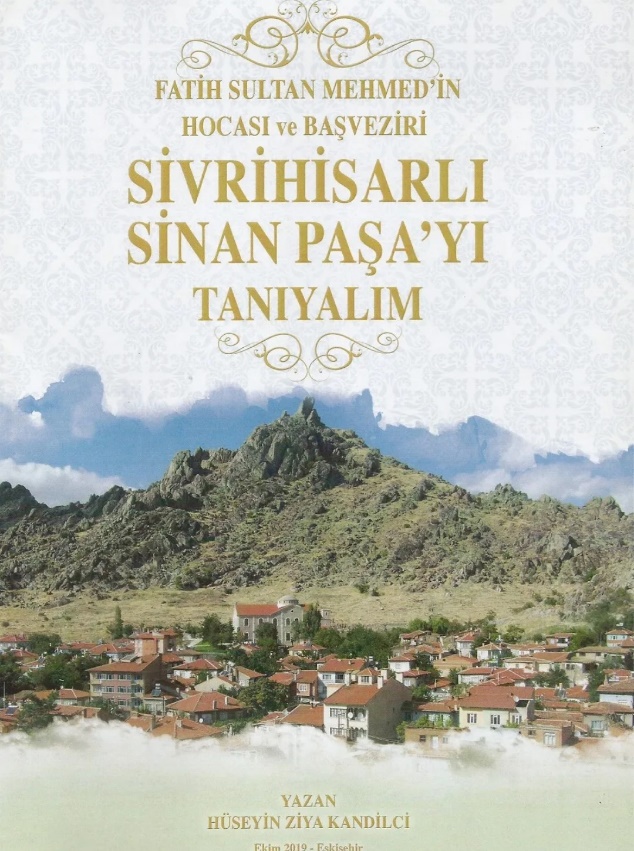 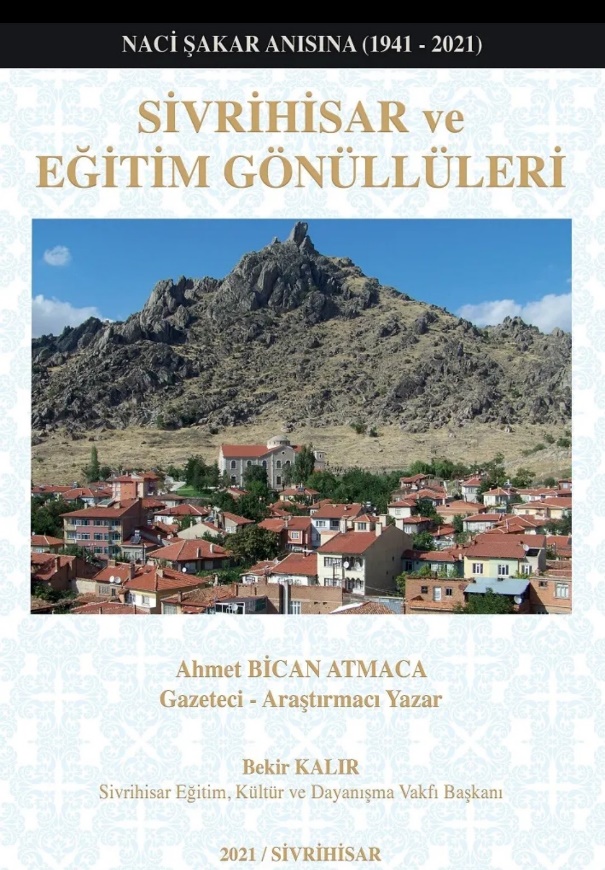 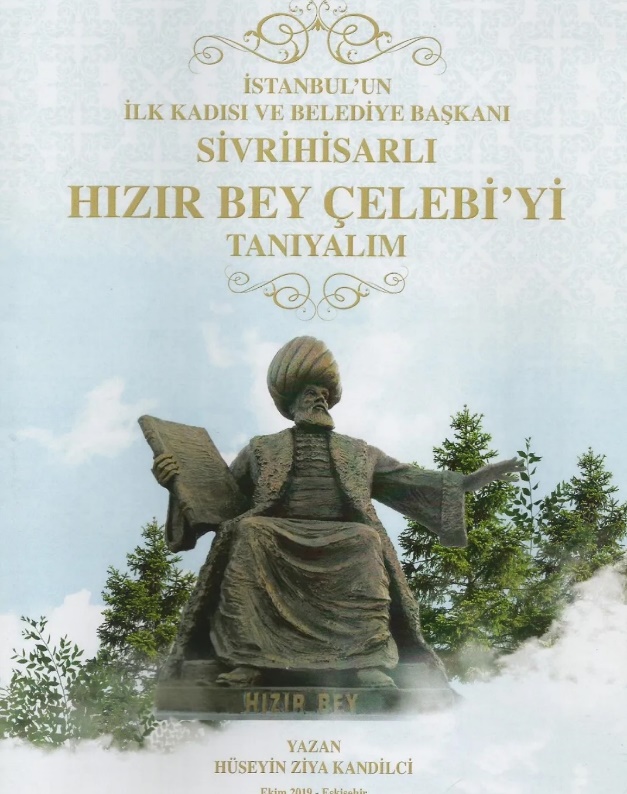 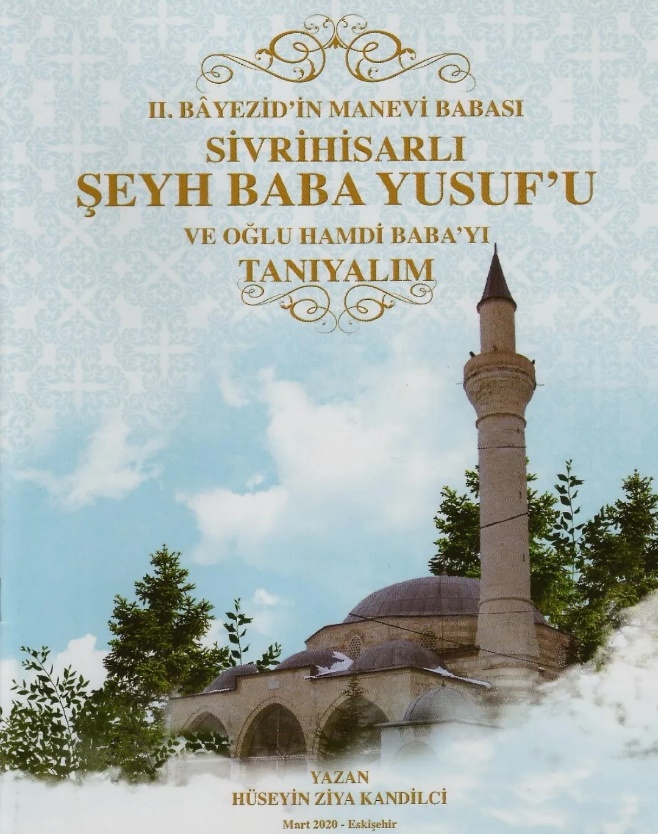 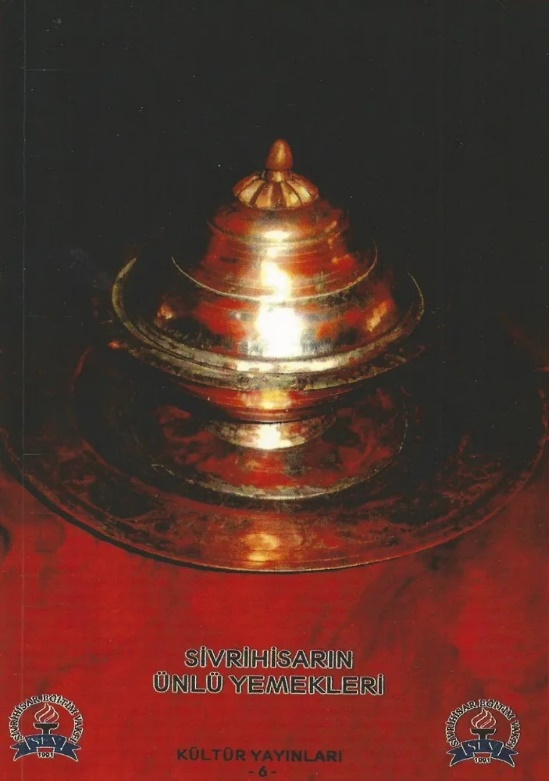 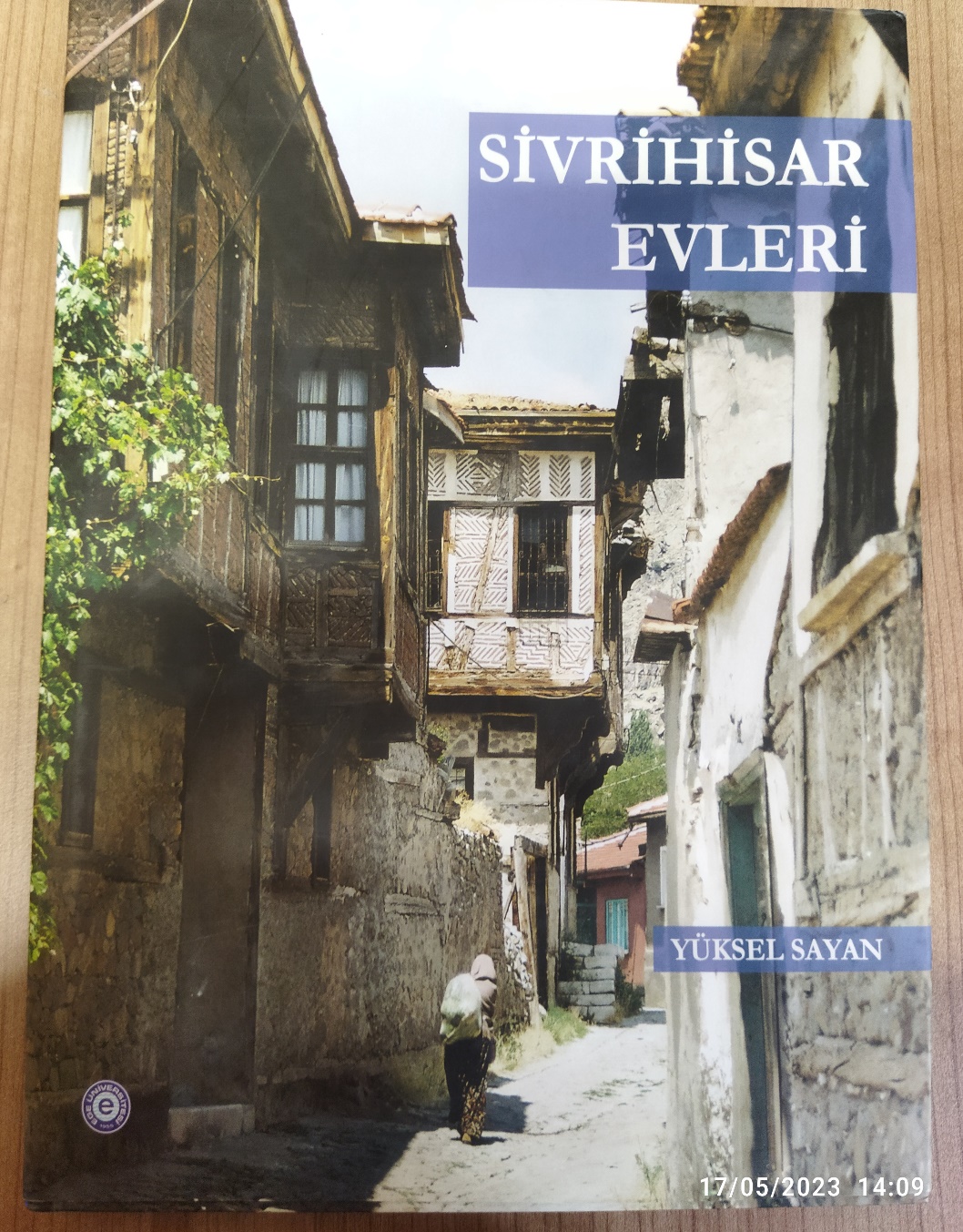 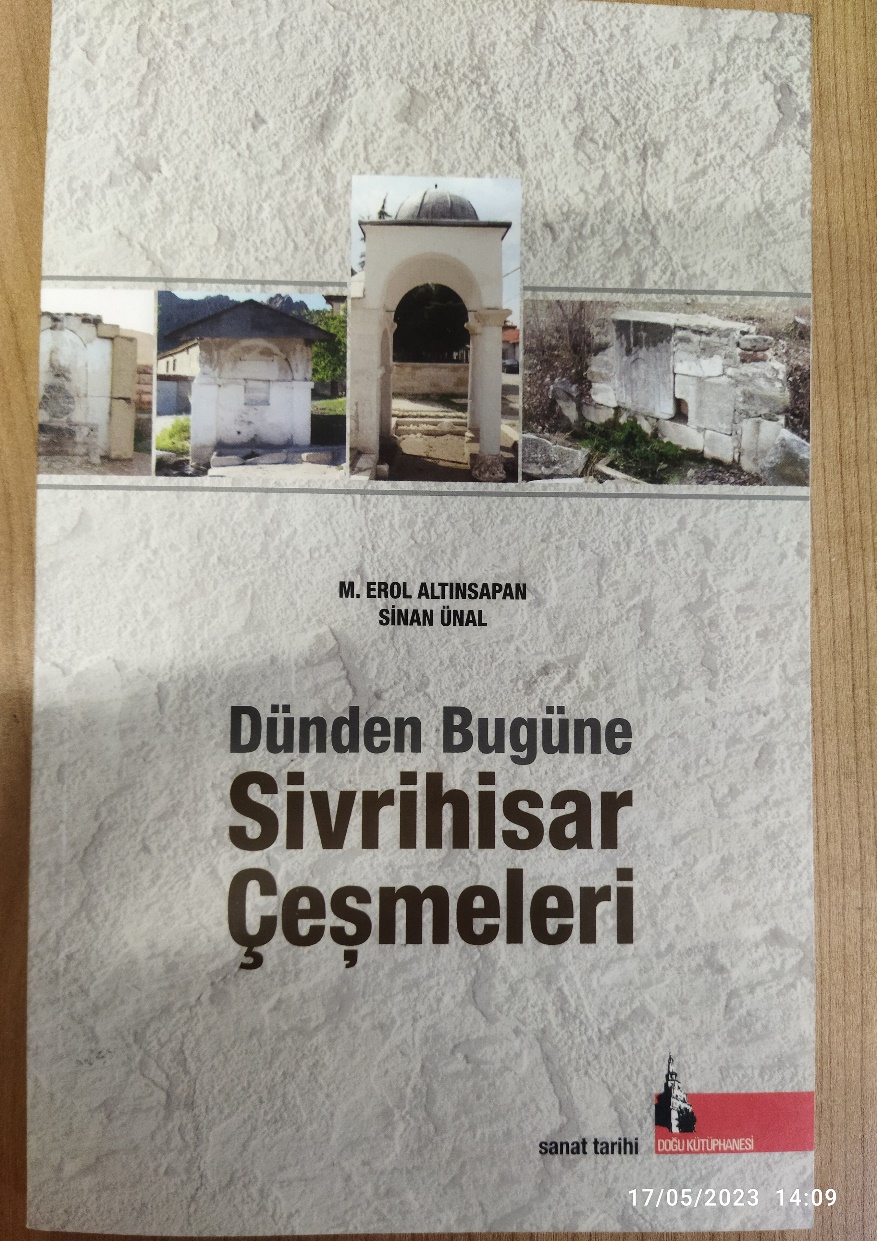 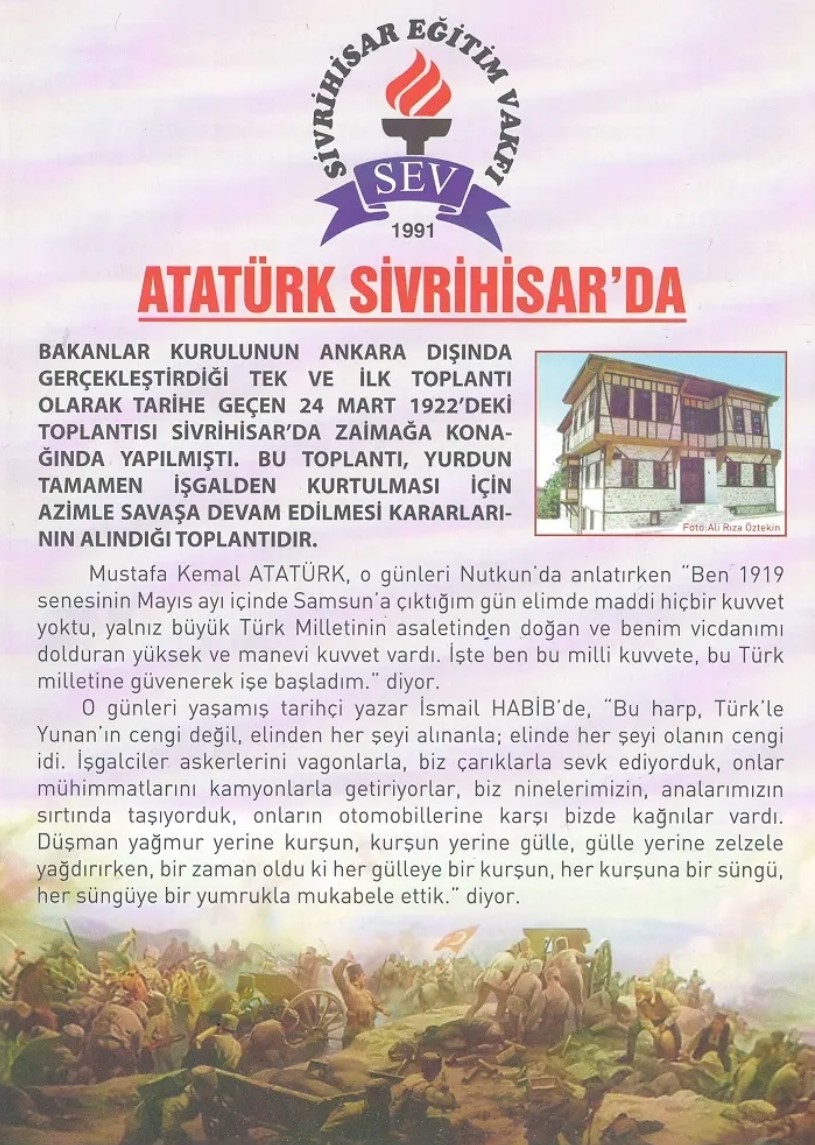 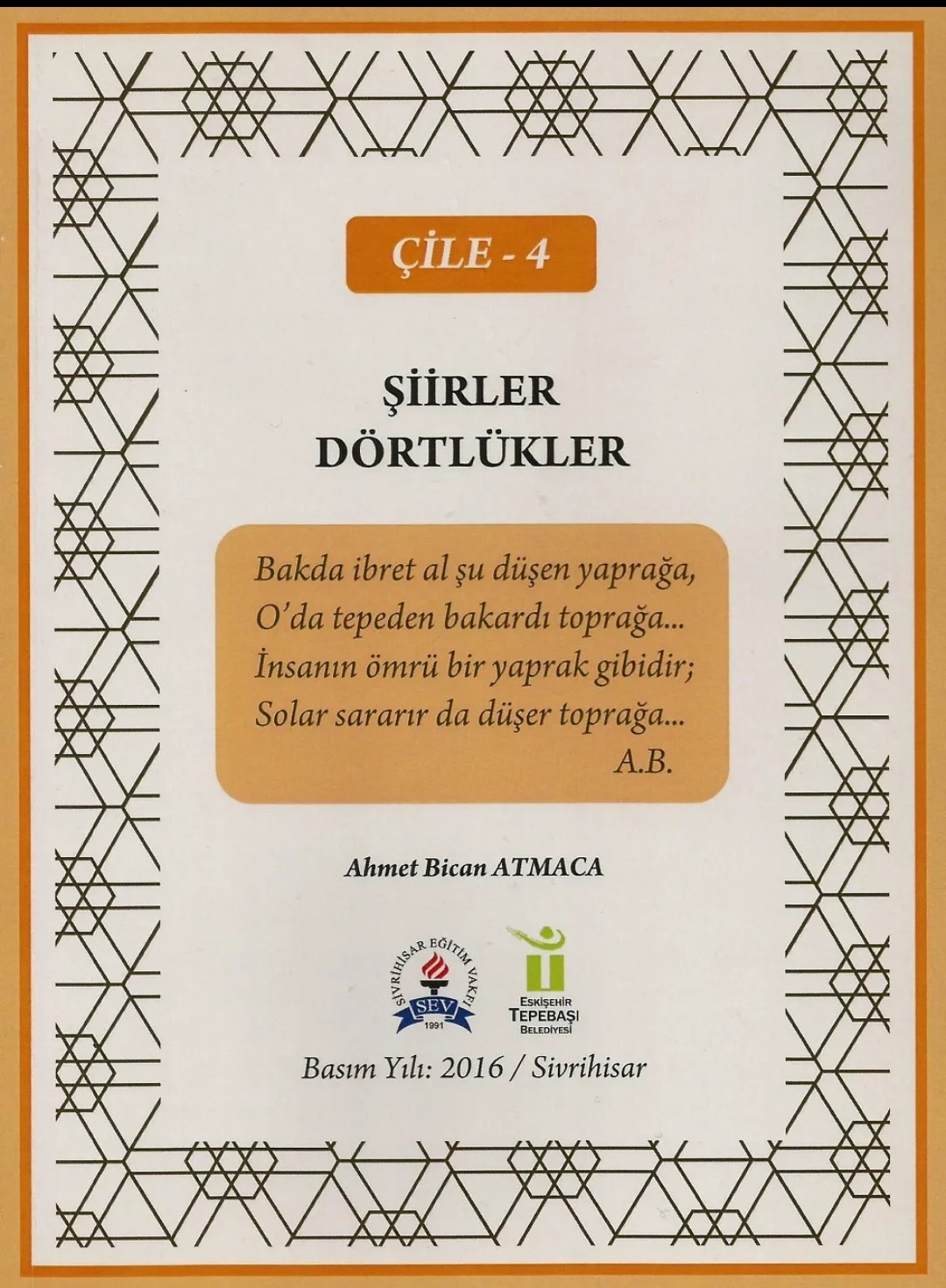 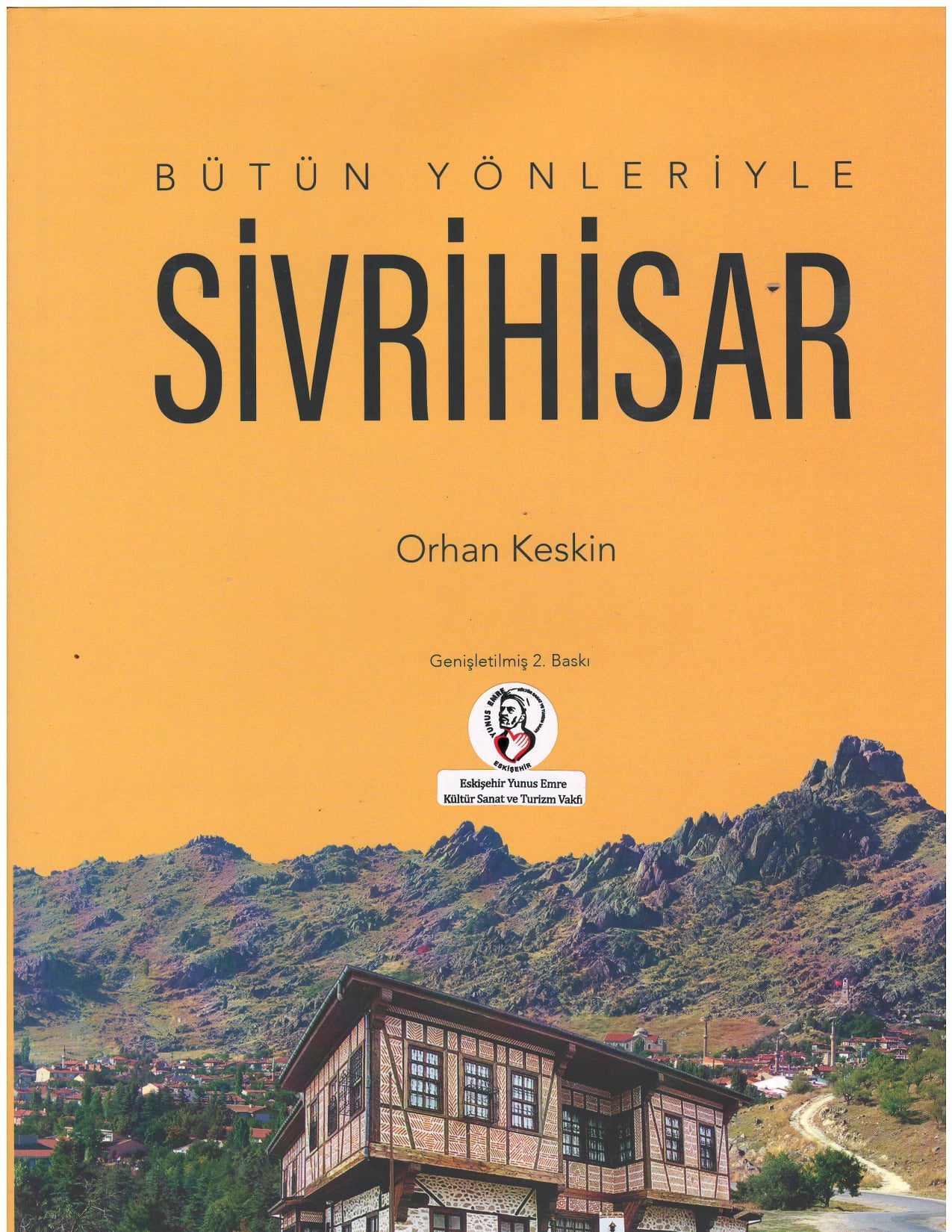 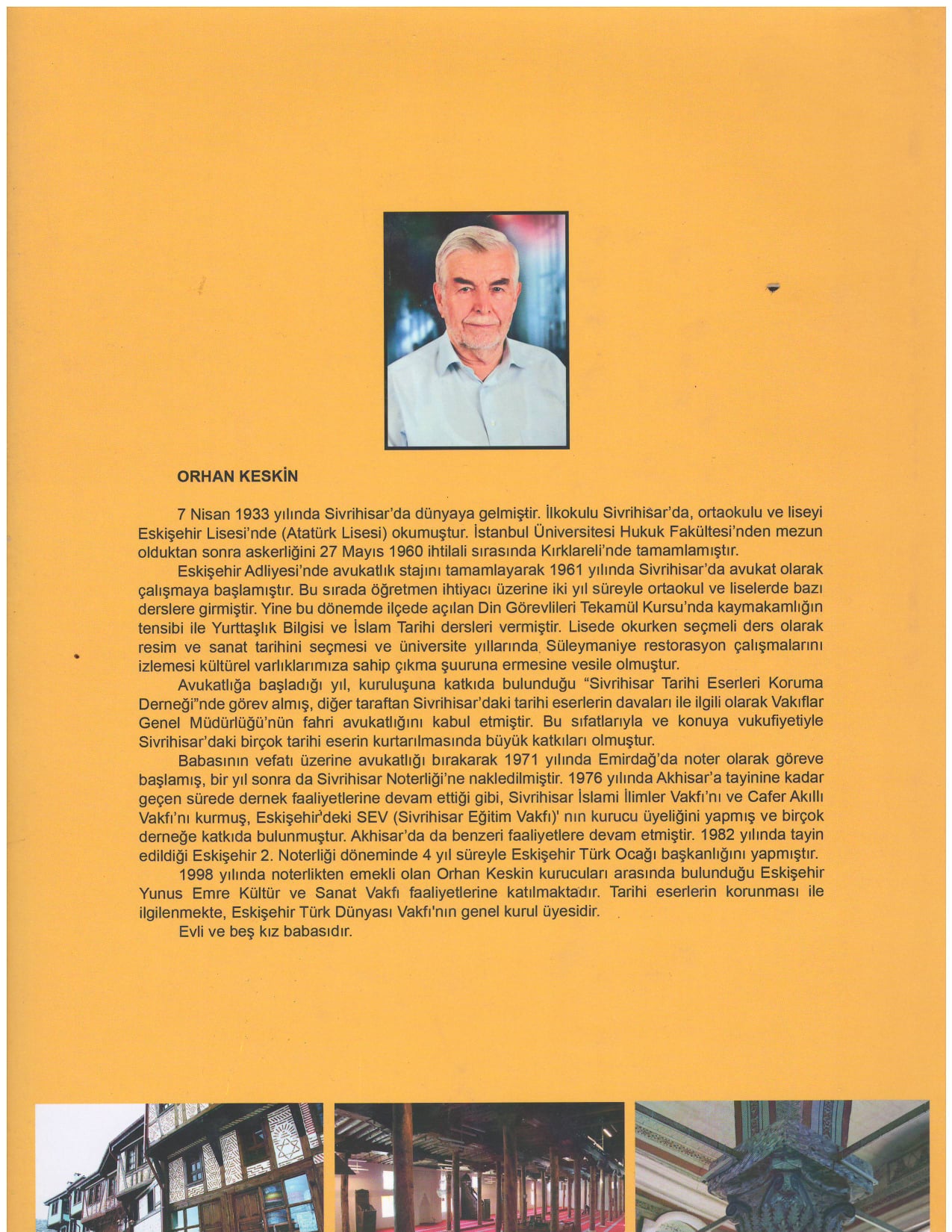 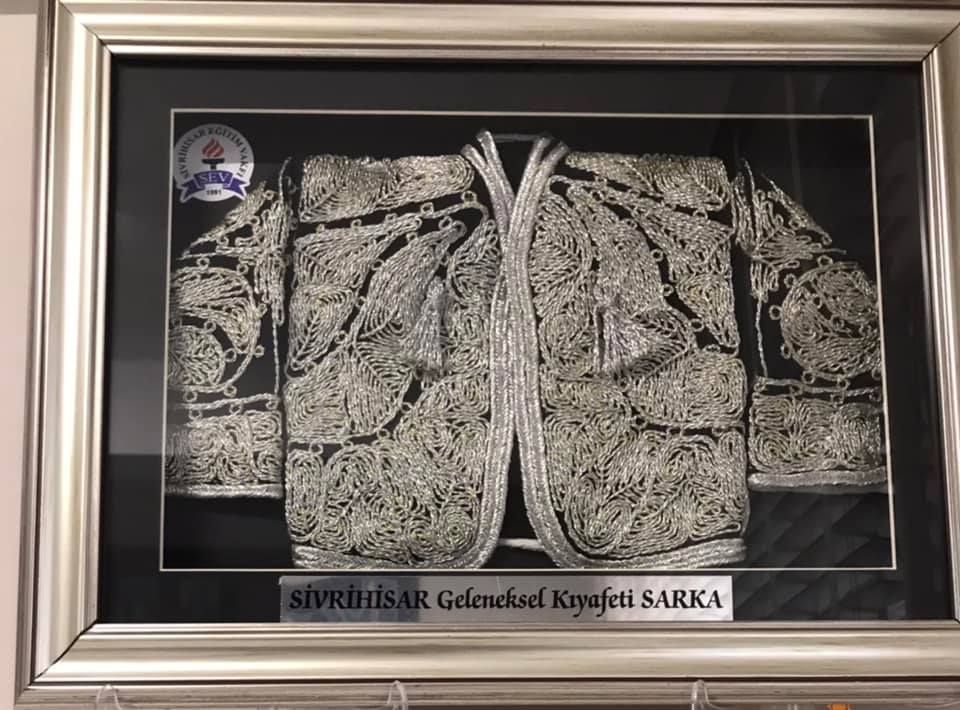 Sivrihisar geleneksel sarka
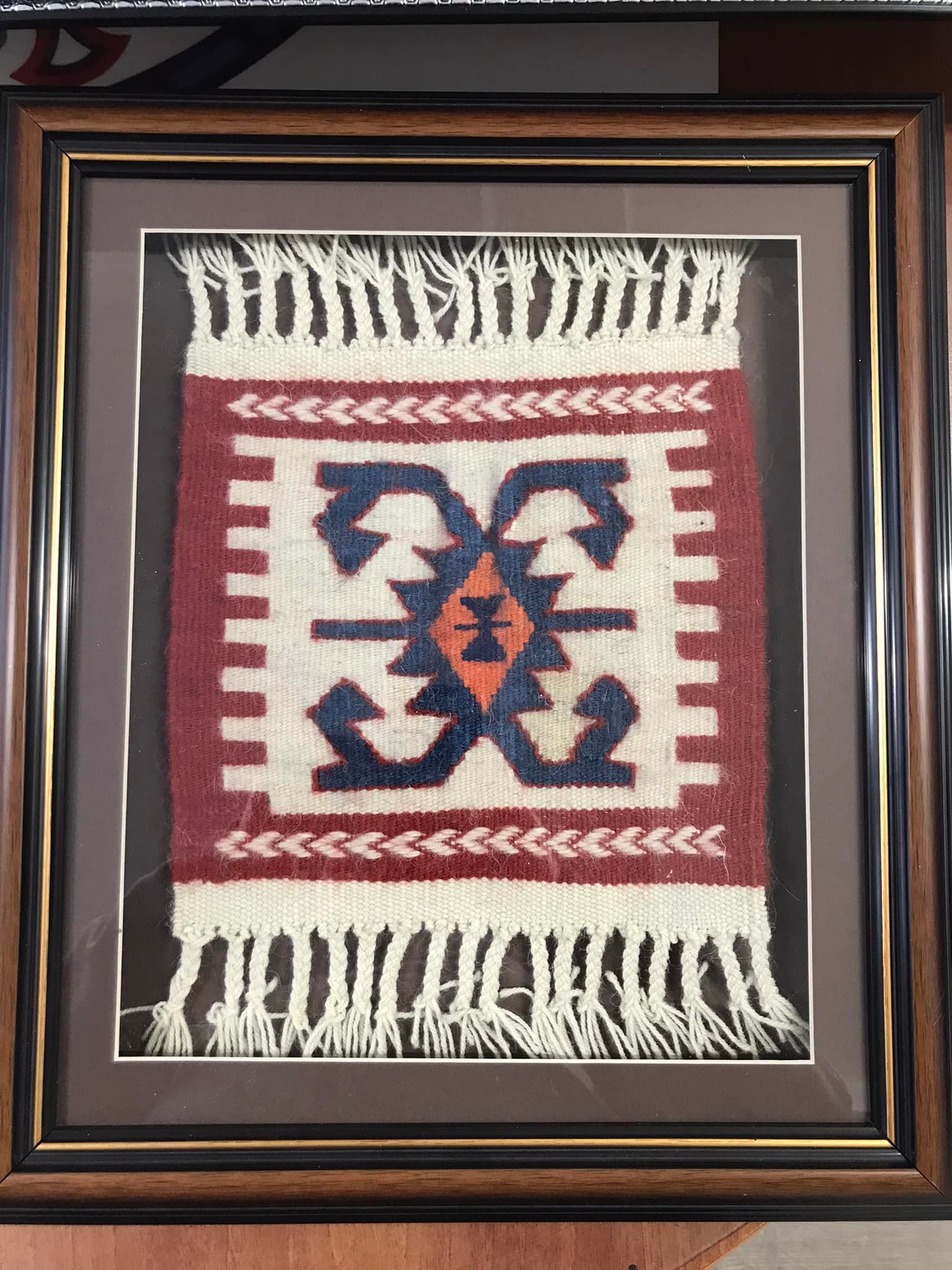 Sivrihisar geleneksel kilim motifi
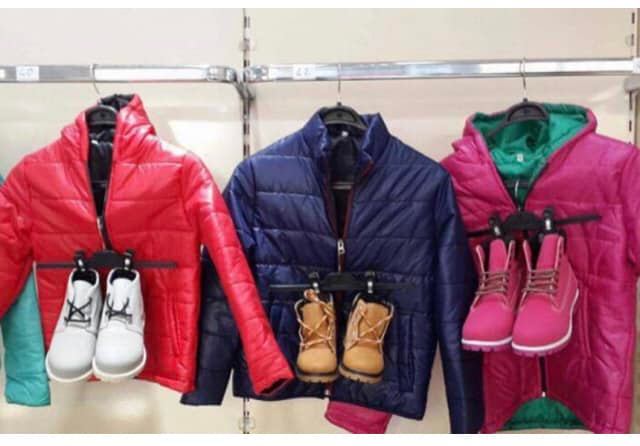 Sivrihisar'da artık gelenekselleşen okullarımızdan gelen talep üzerine öğrencilerin kışlık bot ve mont ihtiyaçlarını karşılamaya çalıştık.Sayenizde..
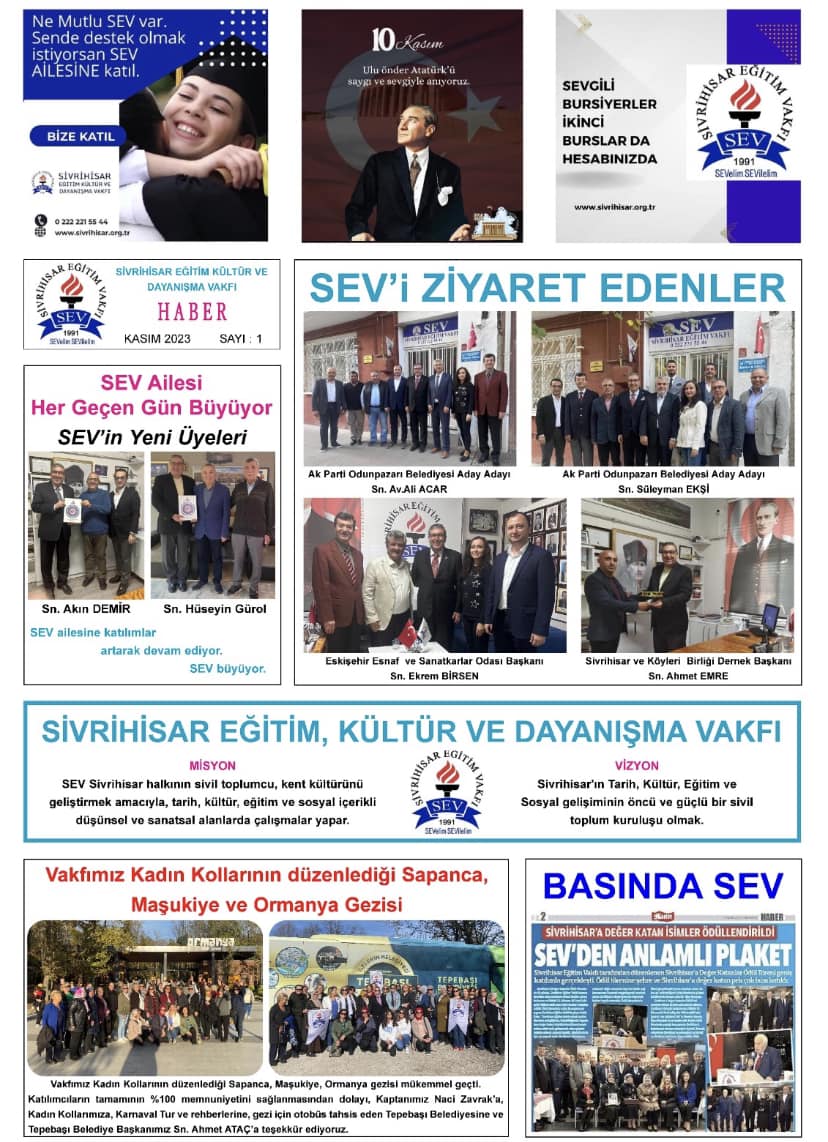 Aylık Bülten Oluşturmaya başladık.
BİLANÇO ve GELİRTABLOSU (tl)
Bağışlar ve Diğer Gelirler                             1.377.421,87
Bağış ve Yardımlar                                       1.366.086,74   
Diğer Gelirler                                                        11.335,13
Faiz Gelirleri                                                         98.985.36
B. Giderler                              
Amaca Uygun Giderler                                       1.284.590,52
Faaliyet Giderleri                                                   15.825,89
2023 YILINDa sev ailesine katılanlar
DOÇ.DR.SALİM ATAY					HÜSEYİN GÜROL
AYTEKİN SAYAL					AKIN DEMİR
A.ŞAHİN ŞEN					AYŞENUR ATIŞKAN
HARUN IŞIK					SEDAT AKTAŞ
TALAT ZAİMOĞLU					ALİ İNCİ		
CAFER TAYYAR KALAY
ZELİHA CANAN ELAGÖZ
SÜLEYMAN ÖNGEL
SATILMIŞ KARTALER
CEM KARABACAKOĞLU
ASLI SARIKARDAŞOĞLU
SADIK ANILIR
HAYRETTİN DESTİCİOĞLU
SELEHATTİN SAYAL
ADNAN KAPUCU
GAMZE ORHAN
METE AKPARA
2023 YILINDA AY BAZINDA FAALİYETLERİMİZ
OCAK :
Şehir Gazetesi imtiyaz sahibi Sn.Murat Keskin’e yılın ilk ziyareti yapılmış, vakfımıza bugüne kadar vermiş olduğu desteklerden dolayı teşekkür edilmiştir. 
Vakfımız üyesi değerli üyemiz Sn.Coşkun Minnet vakfımızı ziyarete gelmiştir.
Vakfımızın başkanı, Eskişehir’in valisi Sn.Erol Ayyıldız ile makamında görüşme sağlamıştır.
Anadolu Üniversitesi rektörü Sn.Prof.Dr.Fuat Erdal ziyaret edilmiştir.
Vakfımız başkanı Ak Parti Eskişehir İl Başkanı Sn.Av.Zihni Çalışkan’ı ziyaret etmiştir.
Vakfımız Yönetim Kurulu İyi Parti Eskişehir İl Başkanı Dt.Emine Edizgil’i ziyaret etmiştir.
Yılın ilk Yönetim Kurulu toplantısı yönetim kurulu üyemiz mimar Ali İnci’nin ofisin de gerçekleştirilmiştir.
Vakfımız başkanı tarafından yakınen tanınan Sn.Melih Aydın vakfımıza ziyarette bulunmuş üç öğrencimiz için de 1 yıllık burs desteği sağlamıştır.
Acıbadem Hastanesinde görev yapan vakfımıza gönülden destek olan Op.Doç.Dr.Recep Kurnaz’ın eşi Eczacı İrem Kurnaz’ın Hayat Eczanesi açılışına başkanımız katılım sağlamıştır.
ŞUBAT :
6 Şubat’ta ülkemizde gerçekleşen 10 ili kapsayan deprem için vakıf olarak yardım kampanyası başlattık.
Yaşanılan deprem için neler yapılabilir diye vakıf yönetim kurulumuz üyeleri ile toplantı düzenlenmiştir.
Sev ailesinin en küçük bireylerinden Yönetim Kurulu Üyemiz Yasin Atışkan’ın kızı sevgili Elvin Atışkan kendi biriktirdiği harçlıklar ile gıda ve temizlik malzemelerinden oluşan 2 koli malzemeyi marketlerden satın alarak vakfımıza teslim etmiştir.
Şubat ayı boyunca depremzedeler için bağış kampanyamız devam etmiştir.
MART :
Tepebaşı Belediye Başkanı Sn.Dt.Ahmet Ataç vakfımızı ziyarette bulunmuştur.
Vakfımızı emekli öğretmen Sn.Harun Işık ziyarette bulunmuştur.
Vakfımız başkanı Sivrihisar’da KYK yurdunu ziyarette bulunmuştur. Depremzedeler ile ilgili sorumlu Sivrihisar İlçe Gençlik ve Spor Müdürü Sn.Kamil Murat depremzedeler ve yapılan yardımlar hakkında detaylı bilgi vermiştir.
Vakfımız başkanı Sivrihisar Nasreddin Hoca huzur evini ziyarette bulunmuştur.Sivrihisar ilçe sosyal işler müdürü, aynı zamanda Huzurevinden sorumlu müdürü Sn.Mehmet Burç’dan huzurevi hakkında bilgiler edinmiştir.
Vakıf başkanımız ve Yönetim Kurulu üyemiz Sn.Sezgin Demir ile birlikte Sivrihisar KYK yurdunda kalan depremzedelerin ihtiyaçlarını karşılayıp yurt müdürlüğüne teslim etmişlerdir.
22.Dönem milletvekilimiz, vakfımızın üyesi, hayırsever iş insanı Sn.Fahri Keskin vakfımızı ziyarette bulunup vakıf başkanımız Sn.Bekir Kalır ile vakıf için yapılması gereken düşünceleri üzerinde sohbette bulunmuşlardır.
Vakfımız üyesi Prof.Dr.Ömer Adil Atasoy ve İhsan Emel vakfımızı ziyarette bulunmuştur.
Milliyetçi Hareket Partisin’den milletvekili aday adayı olan Sn.Ali Muş  vakfımızı ziyarette bulunmuştur.
İyi Parti Eskişehir milletvekili aday adayı Sn.Fazilet Nurel Uğural vakfımıza nezaket ziyaretinde bulunmuştur.
Vakfımızın üyesi Sn.Yunus Besler’e Sivrihisar’da faaliyete geçen Nasreddin Hoca huzur evinin ihtiyacını karşılamasından dolayı ve aynı zamanda vakfımıza verdiği destekler için teşekkür belgesi takdim edilmiştir.
NİSAN :
Ülkemizin önde gelen firmalarından Has Tavuk firmasının Genel Müdürü, vakfımızın üyesi hemşerimiz Sn.Şahin Aydemir vakfımızı ziyarette bulunmuştur. Vakıf başkanımız Bekir Kalır vakfmıza vermiş olduğu desteklerden dolayı Şahin Aydemir’e teşekkür belgesi takdim etmiştir.
Prof.Dr.İlhami Ünlüoğlu vakfımızın yüksek istişare kurul üyesi; merhum annesi Gülşen Ünlüoğlu’naait 1900 yılların başından olan en az 100 yıl öncesine ait olduğu bilinen Sivrihisar’ımızın geleneksel giysisi sarkayı çocukları adına vakfımıza bağışlamıştır.
Sivrihisar Nasreddin Hoca Huzur evine bağışçılarımızın yaptığı katkılardan dolayı vakfımız başkanı Bekir Kalır’a teşekkür belgesi takdim edilmiştir. 
Vakıf başkanımız vakfımızın üyesi, hemşerimiz ve aynı zamanda Eskişehir Sanayi Odası üyesi iş insanı Sn. Bülent Ayva’yı iş yerinde ziyarette bulunmuştur. Bu ziyaretine vakfımızın Yönetim Kurulu üyesi Sn. Yavuz Ayva eşlik etmiştir. Sn. Bülent Ayva’ya vakfımıza yaptığı katkılarından dolayı teşekkür belgesi takdim edilmiştir.
Her yıl olduğu gibi bu sene de hayırsever üye ve hemşerilerimizin vakfımıza bağışlarını Sivrihisar’da hemşerilerimize ve depremden etkilenen Sivrihisar’da ikamet eden vatandaşlarımıza ulaştırdık.
Eskişehir’de yaşayan Sivrihisar’lı hemşerilerimize Ramazan yardımlarını ulaştırmaya devam ettik.
Emek mahallesi muhtarı, hemşerimiz Sn. Sibel Akil vakfımızı ziyarette bulunmuştur.
NİSAN :
Vakfımızın geleneksel iftar programı Sivrihisar Belediyesi ile ortak organizasyon olarak gerçekleştirildi.
Ford Otosan’dan emekli metalürji mühendisi hemşehrimiz Sn.A.Şahin Şen vakfımızı ziyaret etmiştir.Sn.Şahin Şen vakfımıza üye olmak için başvuru talebi değerlendirmeye alınmıştır.
MHP 1.sıra milletvekili adayı Sn.Bülent Maşaoğlu vakfımızı ziyarette bulunmuştur.
BBP Partisi Eskişehir birinci sıra Milletvekili adayı Sn.Erkan Sarmaşık, ikinci sıra adayı Sn.Salim Acabay, il Yönetim Kurulu üyeleri ile birlikte vakfımızı ziyarette bulunmuşlardır.
Ak Parti Eskişehir Milletvekili adayları Prof.Dr.Syşen Gürcan ve Hakan Çizmelioğlu vakfımızı ziyaret etmiştir.Bu ziyarete Tepebaşı İlçe Başkanı ve Ak Parti Yönetim Kurulu üyeleri katılmıştır.
maYIS :
CHP Milletvekili Adayları Sn.Utku Çakırözen, Sn.Abdülkadir Adar, Sn.Aysu Bahar Gürlek ve CHP İl Başkan Yardımcısı Sn.Seval Bircan vakfımıza ziyarette bulunmuşlardır.
Vakfımızın 18/04/2023 tarih 151 sayılı Yönetim Kurulu Kararı ile üyeliği onaylanan Sn.Cafer Tayyar Kalay’a üyelik belgesini takdim etmek için kendisi vakfımızı ziyaret etmiştir.
Ünlüoğlu ailesi adına Prof.Dr.Eşref Ünlüoğlu’na vakfımıza bağışladıkları manevi değeri yüksek olan Sarka için Teşekkür Belgesi takdim edilmiştir.
Son Yönetim Kurulu kararı ile Sev ailesine katılan Sn.A.Şahin Şen’e üyelik belgesi takdim edilmiştir.
Adalet ve Kalkınma Partisi Eskişehir Milletvekili adayı Sn.Ali Demirel, MKYK üyesi Sn.Burhan Sakallı, Odunpazarı İlçe Başkanı Sn.Ümit Sezer, İl ve İlçe Yönetim Kurulu üyelerinden oluşan heyet vakfımızı ziyarette bulunmuştur.
Vakfımızın Yönetim Kurulu kararı ile yeni üyemiz Sn.Canan Elagöz üyelik belgesini almak üzere vakfımızı ziyarete gelmiştir.
Vakıf Yönetim Kurulu Üyelerimiz ile Sivrihisar KaymakamI Sn.Hüseyin Sayın’ı ziyarette bulunulmuştur.Sn.Kaymakamımız vakfımızın Sivrihisar için yaptığı çalışmalardan dolayı Teşekkür Belgesi takdim etmiştir.
Vakıf Yönetim Kurulu üyelerimiz ve vakıf başkanımız Sivrihisar Belediye Başkanı Sn.Hamid Yüzügüllü’ye ziyarette bulunmuştur.
mayıs :
Vakıf Başkanımız ve Yönetim Kurulu üyelerimiz Sev Muzaffer Demir Anadolu Lisesi’ne ziyarette bulunmuşlardır. Okul müdürümüz Sn.Mehmet Öz vakfımızın okulumuza yaptığı katkılardan dolayı Vakıf Başkanımız Bekir Kalır’a Teşekkür Belgesi takdim etmiştir.
Sivrihisar’da bulunan Nasreddin Hoca Huzur evine ziyarette bulunulmuştur.
Sivrihisar Hava Meydan Komutanı Kıdemli Albay Ali İnci’ye ziyarette bulunulmuştur.
Otizmli Çocuklar Farkındalık Derneği Başkanı Sn.Telat Türeli ve Yönetim Kurulu Üyesi Sn.Münire Önder Turgutoğlu vakfımıza ziyarette bulunmuşlardır.
Cumhurbaşkanlığı İnsan Kaynakları Ofis Başkanı Sn.Doç.Dr.Salim Atay ve Anadolu Üniversitesi Rektörü Sn.Prof.Dr.Fuat Erdal vakfımızı ziyarette bulunmuştur.
Vakfımız üyesi Tepebaşı Belediye Başkanı Sn.Ahmet Ataç vakıf üyelerimize yönelik Atışkan Otel’de kahvaltılı toplantı düzenlemiştir.
Vakıf Başkanımız Sn.Bekir Kalır vakfımızın kurucusu olan Sn.Orhan Keskin’i ziyarette bulunmuştur. Bu ziyaretine vakıf üyelerimizden Sn.Prof.Dr.Mustafa Kemal Biçerli ve Sn.Özkan Akay eşlik etmiştir.
Vakfımız üyesi THY firmasının kaptan pilotu Sn.Mehmet Aksoyek vakfımızı ziyarette bulunmuştur.
HAZİRAN :
Eskişehir Subay Ordu evinde Kıdemli Albay Ali İnci Vakfımızın Başkanı ve Yönetim Kurulu üyelerini ve ailelerini ağırlamıştır.
Sn.Niyazi Koca ve Sn.Sadık Anılır vakfımızı ziyarette bulunmuştur.
Vakfımızın Kadın Kolları üyeleri ile toplantı gerçekleştirilmiştir.
Vakfımıza üye olan Sn.Harun Işık öğretmenimize üyelik belgesi takdim edilmiştir.
SEV Muzaffer Demir Anadolu Lisesi mezuniyet törenine katılım sağlandı.
Türk turizminin duayen isimlerinden vakfımızın üyesi Sn.Sami Türkay’ın Sivrihisar’a kazandırdığı Türkay Konağı ve Konak Cafe’yi yönetim kurulu üyemiz Sn.Sezgin Demir ve vakfımızın başkanı ziyarette bulunmuştur.
Vakfımızın üyesi, ilimizin önemli markalarından Tanınmış Helvacı sahibi Sn.Özgür Canbulat iş yerinde ziyarette bulunulmuştur.
Vakfımızın üyesi Anadolu Teknik Hırdavat firmasının sahibi Sn.Mehmet Gülsen iş yerinde ziyaret edilmiştir.
Eskişehir Ticaret Odası Meclis Başkanı, vakfımızın kıymetli üyesi Sn.Halil İbrahim Ara’yı vakfımızın başkanı ziyaret etmiştir.
Vakfımızın Kadın kolları tarafından düzenlenen Sivrihisar Gezisi yapılmıştır.
Vakfımız Yüksek İstişare Kurul Üyesi, Eskişehir Ticaret Odası Meclis Başkanı Sn.Hall İbrahim Ara’nın ‘’Ahmet Ara Engelsiz Gündüz Bakımevi ve Kreşi ‘’ açılışına vakıf başkanımız Sn.Bekir Kalır katılım sağlamıştır.
TEMMUZ :
Vakfımızın yönetim kurulu olarak vakfımızın üyesi Sn.Sinan Şengel’in oğlunun düğün törenine katılım sağlanmıştır.
Vakfımızın yeni üyesi Sn.Süleyman Öngel üyelik belgesini almak üzere vakfımızı ziyarette bulunmuştur.
Vakfımızın üyesi ayrıca Sivrihisar İyi Parti İlçe Başkanı Recep Toptaş ve değerli oğlu vakfımızı ziyarette bulunmuşlardır.
Vakfımızın üyesi iş insanı Ümit Gezer’in değerli oğlu Oğulcan Gezer’in düğün törenine vakıf yönetim kurulu üyelerimiz ile katılım sağlanmıştır.
AĞUSTOS :
Tepebaşı Belediye Başkanı, vakfımızın üyesi Sn.Ahmet Ataç’a geçmiş olsun ziyaretinde bulunuldu.
İlimiz de göreve başlayan İl Milli Eğitim Müdürü Sn.Sinan Aydın’a hayırlı olsun ziyaretinde bulunuldu.
CHP Sivrihisar İlçe Başkanlığına seçilen Faruk Ertaş ve İlçe Yönetim Kurulu üyeleri vakfımızı ziyaret ettiler.
EYLÜL :
Sivrihisar Eğitim Vakfı Muzaffer Demir Anadolu Lisesi 2022-2023 Eğitim Öğretim yılında okul birincisi Damla Irmak ve okul üçüncüsü Baturhan Batur vakfımızı ziyaret etmiştir.
2022 yılı üniversite sınavında sayısalda Türkiye ikincisi olan Acıbadem Tıp Fakültesi’nde öğrenim hayatına devam eden Doğukan Pirli vakfımızı ziyaret etmiştir.
Vakfımıza üyelik başvurusunda bulunan Sn.Sadık Anılır üyelik belgesini vakıf başkanımız Sn. Bekir Kalır’dan almak üzere vakfımızı ziyarette bulunmuştur.
Vakfımıza yeni üyelik başvurusunda bulunmak üzere Sn.Selahattin Sayal ziyarette bulunmuştur.
Vakfımız yönetim kurulu üyeleri ile vakıf başkanımız, vakfımızın üyesi olan Sn.Mehmet Çini’ye yaptığı katkılardan dolayı teşekkür belgesi takdim edilmiştir.
Sn. Gamze Orhan vakfımıza üyelik başvurusunu yapmak için vakfımızı ziyaret etmiştir.
Vakfımızın kurucularından önceki başkanlarımızdan Sn.Av.Mehmet İnci vakfımızı ziyaret etmiştir.
Vakfımızın yeni üyesi Sn.Hayrettin Desticioğlu üyelik formunu almak üzere vakfımızı ziyarette bulunmuştur.
Üyemiz Sn.İbrahim Kavalcı’ya desteklerinden dolayı Teşekkür Belgesi takdim edilmiştir.
Sn.Adnan Kapucu üyelik başvurusunda bulunmak için vakfımızı ziyaret etmiştir.
EYLÜL :
Eskişehir’e atanan valimiz Sn.Hüseyin Aksoy’a yönetim kurulu üyelerimiz ile vakfımızın başkanı hayırlı olsun ziyaretinde bulundular.
Eskişehir Endüstri Fuarını vakfımızın başkanı ve yönetim kurulu üyelerimiz ziyarette bulundular.
Vakfımız başkanı Tepebaşı Kaymakamlığı görevine başlayan Sn.Sadettin Yücel’e hayırlı olsun ziyaretinde bulunmuştur.
Vakfımız başkanı Eskişehir Otizimli çocuklar farkındalık derneğini ziyaret etmiştir.
EKİM :
Burs başvurusunda bulunan öğrencilerimizin değerlendirilmesi için burs komisyon grubumuz vakfımız da toplantı düzenlemişlerdir.
Odunpazarı ve Eskişehir Büyükşehir Belediyesi grup başkan vekili Sn.Murat Özcan vakfımızı ziyaret etmiştir.
Önceki Enerji ve Tabii Kaynaklar Bakanımız, Eskişehir Milletvekilimiz Sn. Fatih Dönmez’e vakfımız yönetim kurulu ziyarette bulunmuştur.
Vakfımızın üyesi ve hemşerimiz Sn.Süleyman Ekşi vakfımızı ziyaret etmiştir.
Vakfımızın Başkanı Eskişehir milletvekilimiz SnProf.Dr.Ayşen Gürcan’a ziyarette bulunmuştur.
Sivrihisar ve köyleri birliği dernek başkanı Sn.Ahmet Emre vakfımızı ziyaret etmiştir.
KASIM :
Vakfımızı bugün Sn.Akın Demir ziyarette bulunmuş olup kendisi vakıf üye formumuzu doldurup SEV ailesine katılmak için müracaat etmiştir.
Sn. Akın Demir aile yadigarı, hepimizin önceki yıllar da anne ve babalarımızın kullandığı eşyaları vakfımıza bağışlamıştır.
Yeni üyemiz Sn.Hüseyin Gürol’a üyelik belgesini takdim etmek için vakıf başkanımız ve üyemiz Sn.Kadir Tombaktepe birlikte iş yerinde ziyaret etmiştir.
Eskişehir ilçeleri Sivil Toplum platformu olarak valimiz Sn.Hüseyin Aksoy ziyaret edilmiştir.
Vakfımızı Eskişehir Esnaf ve Sanaatkarlar Odası başkanı Sn.Ekrem Birsen ziyarette bulunmuştur.
Ak Parti Odunpazarı Belediyesi aday adayı Sn.Av.Ali Acar vakfımızı ziyaret etmiştir.
Vakfımız bugün Sivrihisar’a Değer Katanlar adı altında merhum Orhan Keskin’e ve 22.Dönem Milletvekilliği yapan Sn. Fahri Keskin’e plaket takdim edilmiştir.
Vakfımızın Kadın Kollarının düzenlediği Sapanca, Maşkiye ve Ormanya gezisi gerçekleştirilmiştir.
Aylık Bülten çıkarmaya başladık.
Vakfımız başkanı Bekir Kalır hemşerimiz Sn.Neşet Kaynakçı’yı iş yerinde ziyaret etmiştir.
KASIM :
Vakfımız Öğretmenler Günü’nde Sivrihisar’da emekli olmuş öğretmenlerimiz ve Sivrihisar Eğitim Vakfı Muzaffer Demir Anadolu Lisesi öğretmenleri ile bir araya gelerek öğretmenler gününü kutlamıştır.
Vakıf başkanımız Sivrihisar’da İlçe Milli Eğitim Müdürlüğü tarafından düzenlenen Öğretmenler Günü etkinliğine katılım sağlamıştır.
Sivrihisar’da vakfımız üyesi Mustafa Sağdıç’ı başkanımız Bekir Kalır iş yerinde ziyaret etmiştir.
Vakfımız üyesi Sn.Ali Özer’i vakfımız başkanı Bekir Kalır iş yerinde ziyaret etmiştir.
Sivrihisar Eğitim Vakfı Muzaffer Demir Anadolu Lisesi’nde öğretmenler günü vesilesiyle başkanımız Bekir Kalır öğretmenlerimiz ile birlikte olmuştur.
Hemşerimiz Nail Koçak vakfımızı ziyaret etmiştir.
Eskişehir Barosu ile Sivrihisar Eğitim Vakfı arasında hizmet protokolü imzalanmıştır.
ARALIK :
Vakfımıza üyeliği Yönetim Kurulu kararı ile kabul edilen Sn.Adnan Kapucu’nun üyelik belgesini başkanımız Bekir Kalır tarafından takdim edilmiştir.
Sivrihisar’a değer katanlar plaket töreninin ikincisi Capella Otel’de gerçekleştirilmiştir.
Vakfımızı üyemiz emekli öğretmen Sn. Canan Elagöz ziyarette bulunmuştur.
Vakfımız başkanı Bekir Kalır Eskişehir İl Sağlık Müdürlüğü İnsan Kaynakları Başkanı olarak atanan hemşerimiz Dr.Bekir Akdemir’e hayırlı olsun ziyaretinde bulunmuştur.
Vakfımızın kurucularından makine mühendisi Sn.Mustafa Barış ziyarete gelmiştir.
Sn.Süleyman Öngel vakıfımızı ziyaret etmiş Sivrihisar uçağı alarak vakfımıza destek olmuştur.
Vakfımız üyesi Dahiliye uzmanı Dr.Ali Öz’ü başkanımız Bekir Kalır ziyaret etmiştir.
Sivrihisar’a değer katanlar plaket törenine yaşından dolayı katılamayan değerli büyüğümüz Sn.Ahmet Bican Atmaca’ya plaketini evinde vakıf başkanımız Sn.Bekir Kalır takdim etmiştir.
Yılın son Yönetim Kurulu toplantısı gerçekleştirilmiştir.
Vakfımızın üyesi Sn.Hikmet Geneci vakfımızı ziyaret etmiştir.
Şehrimizin başarılı gazetecilerinden, Sakarya Gazetesi köşe yazarı Sn.Murat Taşkın Vakfımızı ziyaret etmiştir.
Vakfımızın üyelerinden Sn.Metin Şen ve Selahattin Sayal vakfımızı ziyarette bulunmuştur.
2023 YILINDA VEFAT EDEN ÜYELERİMİZ
MUZAFFER DEMİR
AV.ÖZKAN BULGU
ORHAN KESKİN
AHMET MÜMTAZ UĞURAL
YUSUF ŞENGEL
GÜRBÜZ KARA
SONUÇ 
Her ay muntazam olarak yönetim kurulu toplantıları yapılmış,  toplantıda alınan kararlar noterce tasdik edilmiş olan karar defterine bilgisayarda yazılmış, imzalanmış ve yapıştırılmıştır.  
Yönetim kurulu kararları,  tam ve zamanında eksiksiz olarak yerine getirilmiştir. 
Muntazam olarak bordrolar,  muhtasar  beyanname  ve sigorta  prim bildirgesi hazırlanmış,  tahakkuklar  yaptırılarak  belirlenen vergi ve sigorta prim  miktarları zamanında yatırılmıştır. 
Banka işlemleri, yetkili iki imza ile gerçekleştirilmiştir.
Dönem içerisinde yönetim kurulu,  aşağıda görev bölümü ile çalışmalarını sürdürmüştür